RapportInnovasjonsbarometer i staten 2018Overordnete resultater
Levert av Ipsos og Difi
November 2018
1
Innhold
03
09
15
41
91
95
Noen sammenlikninger med KS og COI
Funn på operativt nivå
Prosjektinformasjon
Hovedfunn
Funn på strategisk nivå
Kontakt
Om denne rapporten
Analysebyrået Ipsos har bistått Difi med gjennomføringen av Innovasjonsbarometeret i staten 2018. 

Ipsos har sammenstilt overordnede resultater i denne rapporten, rapporten ble levert til Difi 16.11.2018. 

Difi gjorde enkelte endringer og oversendte rapporten til KMD 20.11.2018.

Rapporten er etter ønske fra KMD utarbeidet som en PowerPoint-rapport.


Difi skal utarbeide flere analyser utover det som er presentert i denne rapporten, dette vil presenteres på et senere tidspunkt 
Dette gjelder blant annet analyser som ser på variasjon gitt ulike bakgrunnsvariabler
Difi skal gi ytterligere sammenlikninger med KS, Danmark, Sverige, Finland og Island. Difi har ikke mottatt data fra alle nevnte kilder, det er ikke avklart når dette vil foreligge.
3
Undersøkelsen
Det er gjennomført to undersøkelser:
Strategisk nivå: Undersøkelsen ble sendt til toppledere for statlige virksomheter.                                     Måler overordnet strategisk innovasjonsarbeid.
Operativt nivå: Undersøkelsen ble sendt til ledere for avdelinger og underenheter i statlige virksomheter. Måler statlige arbeidsplassers innovasjonsarbeid de siste to år.

Undesøkelsen kartlegger innovasjonsarbeid i statlig sektor, og er en del av Kommunal- og moderniseringsdepartementets kunnskapsgrunnlag i arbeidet med stortingsmelding om innovasjon i offentlig sektor.

For å skape en felles forståelse for hva innovasjon er, er «innovasjon» definert innledningsvis i undersøkelsen. Innovasjonsdefinisjonen ligger tett opp til definisjonen som er benyttet i innovasjonsbarometrene i de andre nordiske landene, og er i tråd med OECDs retningslinjer (Oslo-manualen). 

En felles innovasjonsdefinisjon og mange lignende spørsmål gjør at Innovasjonsbarometeret i staten 2018 i stor grad er sammenlignbar med for eksempel de danske innovasjonsbarometerne i offentlig sektor (Center for Offentlig Innovation (COI) – 2016 og 2018) og KS’ innovasjonsbarometer i norsk kommunal sektor fra 2017. Innovasjonsbarometeret i staten 2018 inneholder også noen helt nye spørsmål.
4
Metode
Listegrunnlaget:

Strategisk nivå: Her var utgangspunktet en fullstendig liste over sentralkontoret til alle statlige virksomheter hentet fra Virksomhets- og foretaksregisteret (VoF), med kontaktinformasjon til øverste leder.
Operativt nivå: Listegrunnlaget ble hentet fra Virksomhets- og foretaksregisteret (VoF) som gir en oversikt over alle statlige arbeidsplasser med egne organisasjonsnumre. Kontaktinformasjonen til arbeidsplassene ble samlet inn av Ipsos i samarbeid med Difi, gjennom direkte kontakt med statlige virksomheter og innsamling av offentlig tilgjengelig kontaktinformasjon. 

Innsamlingen: Datainnsamlingen forgikk i perioden 1. – 24. oktober. Respondentene mottok en e-post med invitasjon til å besvare en webbasert undersøkelse. I løpet av feltperioden ble det sendt ut påminnelser per e-post, samt gjennomført påminnelser per telefon til respondenter som vi hadde telefonnummer til.

Datasettene er ikke vektet: Vi mener det er en god overensstemmelse mellom populasjonen og de virksomhetene som har besvart undersøkelsen når det gjelder fordelingen på kjennetegn som budsjetteringstype, årsverk og kontornivå (strategisk nivå), og antall ansatte og fordelingen av kontorsteder under overordnede virksomheter (operativt nivå). Vi vurderte det derfor som ikke nødvendig å vekte datasettene.
5
Metode
* Flere virksomheter ga tilbakemelding om at oppdelingen i Virksomhets- og foretaksregisteret (VoF) ikke gjenspeiler virksomhetens funksjon i praksis, og at det var en del arbeidsplasser det ikke ville gi mening å sende undersøkelsen til. Dette var eksempelvis arbeidsplasser som var nedlagt, underlagt/slått sammen med andre arbeidsplasser, eller bygninger som virksomheten kun hadde et overordnet ansvar for (for eksempel vaktmester- eller oppsynsfunksjon). Dette førte til at 497 arbeidsplasser ble fjernet fra utvalgslisten.

*Flere av arbeidsplassene stod oppført med samme e-postadresse, enten til en leder med ansvar for flere arbeidsplasser eller til et felles postmottak. Ledere som stod oppført for flere enn 3 arbeidsplasser ble oppringt og spurt om det var mest hensiktsmessig for dem å besvare undersøkelsen for alle eller et utvalg av arbeidsplassene de er leder for. Der hvor samme postmottaksadresse var oppført for mange arbeidsplasser ble et utvalg arbeidsplasser invitert til å delta i undersøkelsen, basert på geografisk lokasjon og antall ansatte for å sikre god spredning. For et fåtall av arbeidsplassene lyktes vi ikke med å finne aktuell kontaktinformasjon, verken til postmottak, leder eller andre aktuelle kontaktpersoner. Som ved gjennomføringen av det danske innovasjonsbarometeret (COI), ble arbeidsplasser med to eller færre ansatte holdt utenfor. Til samme førte dette til at 84 arbeidsplasser ble holdt utenfor undersøkelsen.
6
Metode
Innovasjonsdefinisjonen og valg av spørsmål: 

Enkelte av respondentene opplevde at innovasjonsdefinisjonen og spørsmålene i undersøkelsen ikke var egnet til å fange opp hvordan det jobbes med innovasjon i deres virksomhet. I denne undersøkelsen ble det lagt til grunn samme innovasjonsdefinisjon og stilt mange av de samme spørsmålene som i andre innovasjonsbarometre for offentlig sektor, nettopp for å legge til rette for en felles forståelse av innovasjon og kunne sammenligne offentlig innovasjon på tvers av sektorer og land. 

Statlige virksomheter varierer både i størrelse, organisering og hvordan de jobber med innovasjon. Dette medfører at undersøkelsen ikke er like godt egnet for å kartlegge måten de jobber med innovasjon på i alle virksomheter. Vår oppfatning er likevel at undersøkelsen jevnt over gir et godt innblikk i hvordan det jobbes med innovasjon i statlige virksomheter, og at den egner seg for sammenligning med andre sektorer og land. Innspill fra de åpne kommentarfeltene i undersøkelsen vil også brukes til å belyse resultatene fra undersøkelsen ytterligere.

Virksomheter som ikke jobber med innovasjon har også blitt oppfordret til å delta, for å sikre at resultatene speiler virkeligheten.
7
Rapporten
Resultatene fra undersøkelsene rapporteres på aggregert nivå, slik at det ikke kommer frem hva den enkelte virksomhet eller arbeidsplass har svart. 
Der det er relevant trekkes det inn sammenligninger med resultater fra innovasjonsbarometeret for norsk kommunal sektor (KS 2017), samt siste runde av det danske innovasjonsbarometeret i offentlig sektor (COI 2018). 

KS’ innovasjonsbarometer i kommunal sektor (2017) ble også gjennomført med bistand fra Ipsos. Her var fokuset innovasjon i norsk kommunal sektor. Undersøkelsen er i stor grad sammenlignbar med innovasjonsbarometeret i staten 2018. Undersøkelsen på strategisk nivå ble sendt til rådmenn, og undersøkelsen på operativt nivå ble sendt til kommunale enhetsledere innen helse-/omsorgssektoren og skole-/oppvekstsektoren.
COIs innovasjonsbarometer i dansk offentlig sektor inkluderer både statlige, regionale og kommunale virksomheter innen 7 ulike sektorer. Siden statlige virksomheter utgjør en liten andel av respondentene i det danske innovasjonsbarometeret, er det utvist forsiktighet i sammenligningen med disse resultatene.
Alle grafene har tilhørende spørsmålstekst og antall svar (n) presentert under. Vi gjør oppmerksom på at man må være varsom med å trekke slutninger om resultater basert på få observasjoner.

Rapporten starter med å presentere hovedfunn fra undersøkelsen. Deretter presenteres resultantene for strategisk nivå og operativt nivå mer detaljert hver for seg.
8
Rapporten
I analysene har vi sett på undergrupper av de spurte;

Spørsmålene på strategisk nivå har blitt brutt ned på årsverk, om virksomheten er netto- eller bruttobudsjettert, om virksomhetens innsats i hovedsak retter seg mot innbyggere eller andre deler av offentlig sektor, og om virksomheten har region- eller lokalkontor eller kun et sentralkontor. 

Spørsmålene på operativt nivå har blitt brutt ned på om arbeidsplassen er et sentralkontor, regionkontor eller lokalkontor, om virksomhetens innsats i hovedsak retter seg mot innbyggere eller andre deler av offentlig sektor, antall ansatte og hvilket departementsområde de tilhører. 

Det er liten variasjon i nedbrytningene nevnt over. Der hvor det er tydelige funn eller mønstre, er dette kommentert underveis i rapporten.
9
Hovedfunn
[Speaker Notes: NB! Foreløpige funn: Ca. 20 % svar: 351 på operativt nivå (ca. 1700 utsendelser) og 43 på strategisk nivå (180 utsendelser)]
Strategisk nivå
Hovedfunn – strategisk nivå
Resultatene fra Difi sitt innovasjonsbarometer på strategisk nivå viser at: 
 
7 av 10 virksomheter har innsatsområder innenfor innovasjon

Effektiviseringer er rangert som det mest hyppige innsatsområdet innenfor innovasjon 

De viktigste årsakene til at virksomheten jobber med innovasjon er samfunnsutfordringer som ikke kan løses ved å gjøre mer av det samme, ny teknologi og/eller innsparinger og effektiviseringskrav. 

97% av virksomhetene rapporterer at de samarbeider med andre i sitt innovasjonsarbeid

Ny teknologi, vedtak og prioriteringer og medarbeidernes deltakelse isolert sett er rangert som de største fremmerne for innovasjonsarbeidet 

Begrensede økonomiske ressurser, lover og fastsatte krav, og virksomhetens fokus på forsvarlig drift er det som isolert sett er rangert som største hemmere i arbeidet med innovasjon.
Det er viktig å merke seg at alle nevnte hemmere også i stor grad er rapportert som fremmere i arbeidet med innovasjon
11
[Speaker Notes: Har 7 av 10 statlige virksomheter innsatsområder innenfor innovasjon For kommunal sektor er andelen lavere; nær 5 av 10.
Sammenlikningene]
Operativt nivå
Hovedfunn – operativt nivå
Resultatene fra Difi sitt innovasjonsbarometer på operativt nivå viser at: 

85% av respondentene har innført minst én innovasjon de siste to årene

Blant respondentene er en stor andel av innovasjonene inspirert og/eller kopiert av andre 
Ledere i egen virksomhet, innsparinger og effektiviseringskrav og medarbeidere er rangert som de tre hyppigste pådriverne for innovasjon som inspireres eller kopieres fra andre. 
4 av 5 respondenter rapporterer at den nyeste innovasjonen har vært et samarbeid med aktører utenfor egen arbeidsplass
Over 2 av 5 respondenter som har innført innovasjon de siste to årene har aktivt spredt innovasjonen slik at andre kan gjenbruke deres løsninger.
Økt effektivitet/produktivitet og forbedret kvalitet er de to hyppigste verdiformene av siste innførte innovasjon
Ny teknologi, vedtak og prioriteringer og medarbeidernes deltakelse isolert sett er rangert som de største fremmerne for innovasjonsarbeidet (samme som på strategisk nivå)
Begrensede økonomiske ressurser, lover og fastsatte krav, og virksomhetens fokus på forsvarlig drift er det som isolert sett er rangert som største hemmere i arbeidet med innovasjon (samme som på strategisk nivå)
Det er viktig å merke seg at alle nevnte hemmere også i stor grad er rapportert som fremmere i arbeidet med innovasjon
På operativt nivå gjelder dette særlig kategorien Begrensede økonomiske ressurser som hemmer like mye som den fremmer (34%/34%)
12
Funn på strategisk nivå
Strategisk nivå: Undersøkelsen ble sendt til toppledere for statlige virksomheter.
[Speaker Notes: NB! Foreløpige funn: Ca. 20 % svar: 351 på operativt nivå (ca. 1700 utsendelser) og 43 på strategisk nivå (180 utsendelser)]
Innovasjonsstrategi
Strategisk nivå
Hovedfunn – innovasjonsstrategi
Resultatene fra Difi sitt innovasjonsbarometer på strategisk nivå viser at: 
 
7 av 10 virksomheter har innsatsområder innenfor innovasjon

1 av 5 virksomheter har en innovasjonsstrategi

Effektiviseringer er rangert som det mest hyppige innsatsområdet innenfor innovasjon 

Over halvparten av virksomhetene har medarbeider(e) sentralt som har innovasjonsarbeid som hovedoppgave
15
[Speaker Notes: Har 7 av 10 statlige virksomheter innsatsområder innenfor innovasjon For kommunal sektor er andelen lavere; nær 5 av 10.
Sammenlikningene]
Strategisk nivå
Hva passer best for arbeidsplassen din?
16
Q3: Hva passer best for arbeidsplassen din? Alle, Difi 2018 (n=80)
Strategisk nivå
Viktigste innsatsområder i innovasjonsarbeidet
Q5: Avhengig av besvarelsen på Q3, får respondenten kun ett av disse spørsmålene. De som har svart at de har innovasjonsstrategi har fått Q5a (graf 2), de som kun har svart at de er i ferd med å utvikle en innovasjonsstrategi har fått Q5b (graf 3). De som kun har svart at de har innsatsområder innenfor innovasjon har fått Q5c (graf 1). 
Grafene er sortert på antall svar mottatt.
17
Strategisk nivå
Det varierer om virksomhetene har ansatte med innovasjon som sin hovedoppgave
18
Q6: Har din virksomhet følgende…? Difi: 2018  
Dette er et filterspørsmål, hvor kun virksomheter som har region-/lokalkontor fikk stilt spørsmålet om enhet eller medarbeidere desentralt.
Ressurser og finansiering av innovasjon
Strategisk nivå
Hovedfunn - Ressurser og finansiering
Resultatene fra Difi sitt innovasjonsbarometer på strategisk nivå viser at: 

3 av 5 virksomheter finansierer innovasjonsarbeidet sentralt innenfor virksomhetens eget budsjett

2 av 5 virksomheter finansierer innovasjonsarbeidet sentralt helt eller delvis med eksterne midler 
1 av 4 virksomheter har øremerkede innovasjonsmidler, som deler av virksomheten kan søke på
20
Strategisk nivå
Hvordan finansieres innovasjonsarbeidet sentralt?
Q10: Hvordan finansieres innovasjonsarbeidet sentralt? Difi 2018 (n=46)
Filter: Kun stilt til de som har en enhet eller medarbeidere sentralt som har som hovedoppgave å jobbe med innovasjon
Q11: Hvem har bidratt til å finansiere innovasjonsarbeidet sentralt? 
Difi 2018 (n=16) 
(Kun stilt til de som har svart «Helt eller delvis eksternt finansiert» på Q10)
21
Strategisk nivå
Har virksomheten øremerkede innovasjonsmidler eller andre finansieringskilder?
Q16: Hva er formålet med innovasjonsmidlene? Difi 2018 (n=20) 
Filterspørsmål: Er kun stilt til de som har svart «Ja, vi har innovasjonsmidler på Q14.
22
Q14: Har virksomheten øremerkede innovasjonsmidler eller andre finansieringskilder, der ulike enheter i virksomheten kan søke om midler til innovasjon? Alle Difi 2018 (n=80)
[Speaker Notes: KS: 6 av 10 innovasjoner finansieres kun av virksomhetens eget budsjett.]
Årsaker til innovasjon
Strategisk nivå
Hovedfunn – årsaker til innovasjon
Resultatene fra Difi sitt innovasjonsbarometer på strategisk nivå viser at: 

De viktigste årsakene til at virksomheten jobber med innovasjon er samfunnsutfordringer som ikke kan løses ved å gjøre mer av det samme, ny teknologi og/eller innsparinger og effektiviseringskrav.
24
Strategisk nivå
Hvem eller hva er viktigste årsak(er) til at virksomheten arbeider med innovasjon?
Q17. Hvem eller hva er viktigste årsak(er) til at virksomheten arbeider med innovasjon? Difi 2018 (n=69)
Filterspørsmål: Kun stilt til de som jobber med innovasjon.
25
Samarbeid om innovasjon
Strategisk nivå
Hovedfunn – samarbeid
Resultatene fra Difi sitt innovasjonsbarometer på strategisk nivå viser at: 


97% av virksomhetene rapporterer at de samarbeider med andre i sitt innovasjonsarbeid

7 av 10 virksomheter som jobber med innovasjon samarbeider med private virksomheter i innovasjonsarbeidet

6 av 10 virksomheter som jobber med innovasjon samarbeider med andre statlige virksomheter

Kun 3% av virksomhetene svarer at de ikke samarbeider om innovasjon med noen utenfor egen arbeidsplass
27
Strategisk nivå
Samarbeider virksomheten med noen av de følgende i innovasjonsarbeidet?
Q18: Samarbeider virksomheten med noen av de følgende i innovasjonsarbeidet? Difi 2018 (n=69)
Filterspørsmål: Kun stilt til de som jobber med innovasjon.
28
Faktorer som fremmer og hemmer innovasjon
Strategisk nivå
Hovedfunn – fremmere og hemmere
Resultatene fra Difi sitt innovasjonsbarometer på strategisk nivå viser at: 

Ny teknologi, vedtak og prioriteringer og medarbeidernes deltakelse isolert sett er rangert som de største fremmerne for innovasjonsarbeidet.

Begrensede økonomiske ressurser, lover og fastsatte krav, og virksomhetens fokus på forsvarlig drift er det som isolert sett er rangert som største hemmere i arbeidet med innovasjon.
Det er viktig å merke seg at alle nevnte hemmere også i stor grad er rapportert som fremmere i arbeidet med innovasjon
30
Strategisk nivå
Hvilke faktorer fremmer eller hemmer arbeidet med innovasjon i virksomheten?
Q19:Hvilke faktorer fremmer eller hemmer arbeidet med innovasjon i virksomheten?
De som arbeider med innovasjon. Difi 2018 (n=69)
Filterspørsmål: Kun stilt til de som jobber med innovasjon. *Vet ikke og ikke relevant er holdt utenfor
31
Organisasjonskultur
Strategisk nivå
Hovedfunn – organisasjonskultur
Resultatene fra Difi sitt innovasjonsbarometer på strategisk nivå viser at: 

Flertallet av virksomhetene mener at departementet legger til rette for innovative arbeidsmetoder
63% av virksomhetene er enig i at departementet legger til rette for at deres virksomhet kan benytte innovative arbeidsmetoder
25% av virksomhetene er uenig i at departementet legger til rette for at deres virksomhet kan benytte innovative arbeidsmetoder


Like mange virksomheter er enig i som uenige i at det er vanskelig å jobbe innovativt fordi de mangler kunnskap om innovative arbeidsmetoder
33
Strategisk nivå
Legger departementene til rette for innovative arbeidsmåter?
34
Q21: Hvor enig eller uenig er du i følgende påstander? 
Delfilterspørsmål, alternativ 1 er kun stilt til departement Difi 2018 (n=7), alternativ 2 er stilt til alle andre. Difi 2018 (n=73)
Strategisk nivå
Legger virksomhetene selv til rette for innovative arbeidsmåter?
35
Q22: Hvor enig eller uenig er du i følgende påstander? 
Alle, Difi 2018 (n=80).
Hva skal til for å fremme 
innovasjon i offentlig sektor?
Strategisk nivå
Ofte nevnte forslag til hva som kan fremme innovasjon i offentlig sektor
Ressurstilgjengelighet
Økte økonomiske ressurser gir handlingsrom til å jobbe med innovasjon. 
Økte midler til konkrete tiltak, som i lengden reduserer kostnadene.
Sterkere insentiver fra overordnet departement
Sentralt ledet
Ha innovasjon som del av virksomhetsstyringen. 
Arbeidet med innovasjon bør komme fra sentralt, slik at det ikke overlates til den enkelte virksomhet
Samarbeid og kommunikasjon
Samarbeid mellom  og på tvers av offentlige og private virksomheter.
Gjenbruk av modeller og digitale løsninger. Gjerne gjennom en standardisert fellesportal
Medarbeiderfokus
Ha tillit til innovative medarbeidere, og ha større aksept for feiling.
«Mer fleksibilitet, bedre oppfølging fra departement og underliggende etater med hensyn til å utvikle og implementere nye løsninger.»
«Bedre samarbeid på tvers av sektorene i staten og mer samarbeid med private.»
«Medverka til å gjera gode eksempel meir kjende.»
«Finne gode finansieringsordninger. Årlige budsjetter kan være hemmende.»
«Målstyring med vekt på innovasjon. Bevisst og målrettet arbeid mot utvikling av en innovasjonskultur. Større aksept for feiling.»
«Legg inn innovasjon og utviklingsmål i virksomhetsstyringen.»
Q23: Har du forslag til hva som kan fremme innovasjon i offentlig sektor? Difi 2018 (n=47)
Åpent spørsmål.
37
Funn på operativt nivå
[Speaker Notes: NB! Foreløpige funn: Ca. 20 % svar: 351 på operativt nivå (ca. 1700 utsendelser) og 43 på strategisk nivå (180 utsendelser)]
Innovasjon og type innovasjon
Operativt nivå
Hovedfunn – innovasjon og type innovasjon
Resultatene fra Difi sitt innovasjonsbarometer på operativt nivå viser at: 

85% av respondentene har innført minst én innovasjon de siste to årene

Innovasjon innenfor prosesser eller organisering er mest utbredt blant respondentene

9 av 10 rapporterer at den nyeste innovasjonen griper direkte inn i arbeidsplassens kjerneoppgaver
40
Operativt nivå
Har din arbeidsplass i løpet av de to siste årene innført følgende?
Type innovasjon
Én eller flere typer innovasjon
85 %
41
Q4: Har din arbeidsplass i løpet av de to siste årene innført følgende?
Alle: Difi 2018 (n=762)
Operativt nivå
Har din arbeidsplass i løpet av de to siste årene innført følgende? Andel som har svart ja på minst én.
42
Difi: Q4: Har din arbeidsplass i løpet av de to siste årene innført følgende? Andel som har svart ja: Difi 2018 (n=644)
Operativt nivå
Hvordan vil du beskrive at den nye innovasjonen griper inn i virksomheten, og hvilken beskrivelse passer best på denne?
Q19: Hvilken beskrivelse passer best på den nyeste innovasjonen?
Filterspørsmål: Kun stilt til de som har innført minst én innovasjon i løpet av de
to siste årene. Difi 2018 (n=644)
Q18: Hvordan vil du beskrive at den nye innovasjonen griper inn i virksomheten?
Filterspørsmål: Kun stilt til de som har innført minst én innovasjon i løpet av de
to siste årene. Difi 2018 (n=644)
43
Inspirasjon og årsaker til innovasjon
Operativt nivå
Hovedfunn – inspirasjon og årsaker
Resultatene fra Difi sitt innovasjonsbarometer på operativt nivå viser at: 


Blant respondentene er en stor andel av innovasjonene kopiert eller inspirert av andre 
Over 7 av 10 har kopiert eller hentet inspirasjon fra andre.
Under 2 av 10 mener de var de første til å utvikle og innføre innovasjonene.

Ledere i egen virksomhet, innsparinger og effektiviseringskrav og medarbeidere er rangert som de tre hyppigste pådriverne for innovasjon som kopieres eller inspireres fra andre.
45
Operativt nivå
Hva slags innovasjon var den siste?
46%
31%
16%
46
Q8: For den nyeste innovasjonen var... Kategorien «Vet ikke» er ikke illustrert
De som har innført minst én innovasjon siste to år: Difi 2018 (n=644)
innovasjonen i stor grad en kopi av andres løsninger
vår arbeidsplass den første til å utvikle og innføre innovasjonen (så vidt jeg vet)
innovasjonen inspirert av andres løsninger, men vesentlig tilpasset min arbeidsplass
Operativt nivå
I hvilke(n) kanal(er) hørte dere om løsningen som arbeidsplassen din er inspirert av eller har kopiert?
Den overordnede ledelse nevnes oftere som inspirasjon til arbeidsplassens nyeste innovasjon ved lokalkontor (67%) enn regionkontor (58%) og sentralkontor (38%)
47
Q9: I hvilke(n) kanal(er) hørte dere om løsningen som arbeidsplassen din er inspirert av eller har kopiert? Difi 2018 (n=495)
Filterspørsmål: Spørsmålet er kun blitt stilt til de som svarte at de var inspirert av andres løsninger, eller har kopiert andres løsninger i Q8
Operativt nivå
Hvem eller hva førte primært til at dere igangsatte den nyeste innovasjonen ved din arbeidsplass?
Medarbeidere på arbeidsplassen nevnes oftere som en pådriver for innovasjon på sentralkontor (49%), enn regionkontor (31%) eller lokalkontor (25%)
Q10. Hvem eller hva førte primært til at dere igangsatte den nyeste innovasjonen ved din arbeidsplass?
Filterspørsmål: Kun stilt til de som har innført minst én innovasjon i løpet av de to siste årene. Difi 2018 (n=644)
48
Samarbeid om innovasjon
Operativt nivå
Hovedfunn – samarbeid
Resultatene fra Difi sitt innovasjonsbarometer på operativt nivå viser at: 

78% av respondentene svarer at de har samarbeidet med andre aktører i sitt innovasjonsarbeid 

4 av 5 respondenter rapporterer at den nyeste innovasjonen har vært et samarbeid med aktører utenfor egen arbeidsplass

1 av 2 respondenter rapporterer at de blant annet har samarbeidet med andre statlige virksomheter innenfor samme departementsområde
50
Operativt nivå
Hvem samarbeidet arbeidsplassen din med på siste innovasjon?
51
Q12: Samarbeidet arbeidsplassen din med noen av de følgende under
Filterspørsmål: Kun stilt til de som har innført minst én innovasjon i løpet av de to siste årene. Difi 2018 (n=644)
Finansiering av innovasjon
Operativt nivå
Hovedfunn – finansiering
Resultatene fra Difi sitt innovasjonsbarometer på operativt nivå viser at: 


Over 3 av 5 respondenter rapporterer at den nyeste innovasjonen kun er finansiert over budsjett på arbeidsplassen

Nesten 1 av 3 respondenter rapporterer at den nyeste innovasjonen er hel- eller delfinansiert utenfor arbeidsplassens budsjett
53
Operativt nivå
Er den nyeste innovasjonen helt eller delvis finansiert av kilder utenfor arbeidsplassens eget budsjett?
54
Difi: Q13: Er den nyeste innovasjonen helt eller delvis finansiert av kilder utenfor arbeidsplassens eget budsjett? Difi 2018 (n=644)
Operativt nivå
Er den nyeste innovasjonen helt eller delvis finansiert av kilder utenfor arbeidsplassens eget budsjett?
Andel av totalen som har svar at den nyeste innovasjonen er helt eller delvis finansiert av kilder utenfor arbeidsplassens eget budsjett.
30 %
63 %
Andel av totalen som har svar at den nyeste innovasjonen kun er finansiert gjennom arbeidsplassens eget budsjett.
Gitt at innovasjonen er helt eller delvis finansiert av kilder utenfor arbeidsplassens eget budsjett, hvilken kilde(r) er brukt? (n=191)
Q13: Er den nyeste innovasjonen helt eller delvis finansiert av kilder utenfor arbeidsplassens eget budsjett?
Filterspørsmål: Kun stilt til de som har innført minst én innovasjon i løpet av de to siste årene. Difi 2018 (n=644)
55
Spredning av innovasjon
Operativt nivå
Hovedfunn – spredning av innovasjon
Resultatene fra Difi sitt innovasjonsbarometer på operativt nivå viser at: 

Over 2 av 5 respondenter som har innført innovasjon de siste to årene har aktivt forsøkt å spre informasjon om innovasjonen slik at andre kan gjenbruke deres løsninger.

Spredningsaktiviteter på konferanse eller seminar eller nettverk med andre statlige virksomheter er populære kanaler å benytte for å dele sine erfaringer. 

Det er verdt å merke seg at det til dels ikke er overenstemmelse mellom hvor virksomhetene finner informasjon om sine innovasjoner og hvor de deler erfaringer og resultater om sitt eget innovasjonsarbeid.
57
Operativt nivå
Har dere gjort noe aktivt for å spre innovasjonen, slik at andre kan gjenbruke deres løsninger? Hvis ja, gjennom hvilke kanaler?
Q14: Har dere gjort noe aktivt for å spre innovasjonen, slik at andre kan gjenbruke deres løsninger? Filterspørsmål: Kun stilt til de som har innført minst én innovasjon i løpet av de to siste årene. Difi 2018 (n=644)
Q15: Gjennom hvilke kanaler har dere forsøkt å spre innovasjonen? Filterspørsmål: Kun stilt til de som aktivt har spredt sin innovasjon. Difi 2018 (n=278)
58
Operativt nivå
Gjennom hvilke kanaler har dere forsøkt å spre innovasjonen?
59
KS: Q10b: Gjennom hvilke kanaler har dere forsøkt å spre innovasjonen?
Filterspørsmål: Kun stilt til de som aktivt har spredt sin innovasjon. KS 2017 (n=546) Kilde: KS’ innovasjonsbarometer 2017
Verdi og evaluering
Operativt nivå
Hovedfunn – Verdi og vurdering
Resultatene fra Difi sitt innovasjonsbarometer på operativt nivå viser at: 

1 av 3 respondenter har evaluert sin siste innovasjon 

Økt effektivitet/produktivitet og forbedret kvalitet er de to hyppigste tilførte verdiformene av siste innførte innovasjon
Over 7 av 10 har oppnådd økt effektivitet/produktivitet
Nesten 7 av 10 har oppnådd forbedret kvalitet
61
Operativt nivå
Alt i alt, hvilken form for verdi har dere oppnådd med den nyeste innovasjonen?
62
Difi: Q16: Alt i alt, hvilken form for verdi har dere oppnådd med den nyeste innovasjonen? Difi 2018 (n=644)
Operativt nivå
Har arbeidsplassen din evaluert effektene av den nyeste innovasjonen?
63
Q20: Har arbeidsplassen din evaluert effektene av den nyeste innovasjonen?
Filterspørsmål: Kun stilt til de som har innført minst én innovasjon i løpet av de to siste årene. Difi 2018 (n=644)
Operativt nivå
Vennligst angi om evalueringen av den nyeste innovasjonen omfatter...
64
Q21: Vennligst angi om evalueringen av den nyeste innovasjonen omfatter...
Filterspørsmål: Kun stilt til de som har svart «Ja, vi har selv evaluert» eller «Ja, vi har fått ekstern bistand til å evaluere» i Q20 Difi 2018 (n=206)
Operativt nivå
Hva var de viktigste formålene med evalueringen?
65
Q23: Hva var det viktigste formålet/formålene med evalueringen?
Filterspørsmål: Kun stilt til de som har svart «Ja, vi har selv evaluert» eller «Ja, vi har fått ekstern bistand til å evaluere» i Q20 Difi 2018 (n=206)
Faktorer som fremmer og hemmer innovasjon
Operativt nivå
Hovedfunn – fremmere og hemmere
Resultatene fra Difi sitt innovasjonsbarometer på operativt nivå viser at: 

Ny teknologi, vedtak og prioriteringer og medarbeidernes deltakelse isolert sett er rangert som de største fremmerne for innovasjonsarbeidet (samme som på strategisk nivå)

Begrensede økonomiske ressurser, lover og fastsatte krav, og virksomhetens fokus på forsvarlig drift er det som isolert sett er rangert som største hemmere i arbeidet med innovasjon (samme som på strategisk nivå)

Det er viktig å merke seg at alle nevnte hemmere også i stor grad er rapportert som fremmere i arbeidet med innovasjon
På strategisk nivå gjelder dette særlig kategorien Begrensede økonomiske ressurser som hemmer like mye som den fremmer (34%/34%)
67
Operativt nivå
Tenk konkret på den nyeste innovasjonen på din arbeidsplass. Hvilke faktorer fremmet eller hemmet innovasjonen?
Q25: Tenk konkret på den nyeste innovasjonen på din arbeidsplass. Hvilke faktorer fremmet eller hemmet innovasjonen?
De som har innført minst én innovasjon siste to år, Difi 2018 (n=644). 
*Vet ikke og ikke relevant er holdt utenfor.
68
Innovasjonsforsøk
Operativt nivå
Hovedfunn – innovasjonsforsøk
Resultatene fra Difi sitt innovasjonsbarometer på operativt nivå viser at: 

1 av 3 respondenter som ikke har tatt i bruk innovasjon i de siste to årene, har satt i gang utvikling av innovasjoner i samme periode.

Begrensede økonomiske ressurser er det som hemmer innovasjonsprosessen mest på statlige arbeidsplasser som har iverksatt utvikling av innovasjoner de siste to årene, men ikke har innført innovasjoner.

Halvparten av respondentene som ikke har tatt i bruk eller satt i gang utvikling av innovasjon, tror de i stor grad ville hatt nytte av å ta i bruk innovasjoner.

Ikke god nok problemforståelse er svarkategorien som rangerer øverst over forklaringer for at innovasjonsarbeidet ikke gir ønsket resultat, tett etterfulgt av blant annet dårlig internt samarbeid og manglende intern forankring.
70
Operativt nivå
Vi har registrert ditt svar om at ingen innovasjon er tatt i bruk. Har det vært satt i gang utvikling av innovasjoner i løpet av de to siste årene?
71
Q5: Vi har registrert ditt svar om at ingen innovasjon er tatt i bruk. Har det vært satt i gang utvikling av innovasjoner i løpet av de to siste årene? Difi 2018 (n=118)
Operativt nivå
Hva fremmer og hemmer innovasjonsprosessen, blant de som ikke har innført innovasjon siste 2 år?
Q27: Tenk konkret på det nyeste innovasjonsarbeidet på din arbeidsplass. Hvilke faktorer fremmet eller hemmet innovasjonsprosessen?
Filterspørsmål: De som ikke har innført innovasjon, men har satt i gang utvikling av innovasjoner i løpet av de to siste årene. Difi 2018 (n=41). *Vet ikke og ikke relevant er holdt utenfor.
72
Operativt nivå
I hvilken grad tror du din arbeidsplass ville hatt nytte av å ta i bruk innovasjoner? - Respondenter som ikke har tatt i bruk eller igangsatt utvikling av innovasjon
Forslag til hva som skal til for å ta i bruk innovasjoner på egen arbeidsplass kan deles inn i fire overordnede kategorier:

Arbeidet må være sentralt ledet, og det må tilrettelegges for innovasjon på lokale arbeidsplasser. 
Ressurstilgjengelighet handler om å ha tid og økonomi til å ta i bruk innovasjoner på arbeidsplassene.
Det nevnes også at det må skje en endring i lovverk eller reguleringer for at arbeidsplassen skal kunne drive med innovasjonsarbeid. 

Enkelte av svarene nevner også at innovasjoner er på trappene, men at disse ikke er realisert enda. Dette er forårsaket av andre prosesser som er underveis.
50 %
Q30: Hva skal til for at din arbeidsplass skulle tatt i bruk innovasjoner? 
Difi 2018 (n=30). Filterspørsmål: Kun stilt til de som har svart «I meget stor grad» eller «I ganske stor grad» på Q29.
Q29: Du har nevnt at din arbeidsplass ikke har tatt i bruk eller satt i gang utvikling av innovasjon. I hvilken grad tror du din arbeidsplass ville hatt nytte av å ta i bruk innovasjoner? Difi 2018 (n=61)
73
Operativt nivå
Har din arbeidsplass hatt ett eller flere innovasjonsforsøk som ikke har ført til forbedringer i resultater eller aktiviteter?
Q33: Dreide innovasjonsforsøket/-ene seg om: Nye eller vesentlig endrede:
Filterspørsmål: Kun stilt til de som har svar «Ja» på Q32 Difi 2018 (n=243)
74
Q32: Har din arbeidsplass hatt ett eller flere innovasjonsforsøk som ikke har ført til forbedringer i resultater eller aktiviteter? Alle Difi 2018 (n=762)
Operativt nivå
Hva var de(n) viktigste årsaken til at innovasjonsforsøket/-ene ikke førte til de ønskede forbedringene?
75
Q34: Hva var de(n) viktigste årsaken til at innovasjonsforsøket/-ene ikke førte til de ønskede forbedringene?
Filterspørsmål: Kun stilt til de som har svar «Ja» på Q32 Difi 2018 (n= 243)
Organisasjonskultur
Operativt nivå
Hvor enig eller uenig er du i følgende utsagn om din arbeidsplass?
77
Q31: Hvor enig eller uenig er du i følgende utsagn om din arbeidsplass? Difi 2018 (n=762)
*«Ikke relevant» og «Vet ikke» er holdt utenfor der det tallene ikke fikk plass.
Hva skal til for å fremme 
innovasjon i offentlig sektor?
Operativt nivå
Oftest nevnte forslag til hva som kan fremme innovasjon i offentlig sektor
Ressurstilgjengelighet
Økte, midler til å gjennomføre innovasjon i tillegg til vanlig drift. Enten ved å tilgjengeliggjøre årsverk som kan fokusere på innovasjon, eller øremerkede midler til å forsøke eller innføre eksempelvis ny teknologi. 
La overskuddet være igjen i virksomheten etter effektiviseringer. 
Åpenhet, tillit og deling
Trygghet hos og tillit til å la ledere eller medarbeidere forsøke og feile uten detaljstyring. 
Åpenhet ut mot andre virksomheter, offentlige og private, gjennom å dele erfaringer og samarbeide med andre.
Oppfordre til nye ideer og kreativitet hos medarbeiderne.
Digitalisering
Felles offentlig digital infrastruktur som skal lette samarbeid, kommunikasjon og deling mellom sektorer og nivåer. 
Innføre teknologi som skal gjøre arbeidet raskere og enklere.
Medarbeiderfokus
Mer ansvar og tillit til den enkelte medarbeider. La medarbeiderne komme med forbedringsforslag og innspill
Kompetanseheving
Generell kompetanseheving, både hos ledere og medarbeidere. Gjerne i samspill med innføring av ny teknologi.
«Handlingsrom til å prøve ut nye ting og respektere ulikheter mellom virksomheter»
«Lag nettverk hvor offentlige virksomheter kan dele erfaringer. Fremme innovasjon ved å la gevinsten ved forbedring forbli frie midler i virksomheten».
«Avslutt avbyråkratiserings- og effektiviseringsreformen, ordningen tvinger min sektor inn trange økonomiske vilkår.»
«Bedre IKT-løsninger som snakker på tvers av departementer»
«Belønne og hedre de som prøver og feiler. I det offentlige er det mindre rom for dette en det er i det private, det offentlige har altfor stort fokus på negative avvik og avviksforklaringer».
Q36: Har du forslag til hva som kan fremme innovasjon i offentlig sektor? Difi 2018 (n=406)
Åpent spørsmål
79
Operativt nivå
Oftest nevnte forslag til hva som kan fremme innovasjon i offentlig sektor
«Innovasjonsarbeid krever autonomi, men langsiktighet og en viss grad av styring nasjonalt er nødvendig»
Samarbeid
Flere ønsker bedre samarbeid med andre offentlige og private virksomheter. Gjerne bistått gjennom økt digitalisering og spredning av erfaringer, og for å selv å oppnå kompetanseheving.
Annet
Forutsigbarhet, mulighet til å planlegge lengre fremover
Endringsvillighet, fleksibilitet i oppgaver og prosesser
Evaluering av innovasjoner
Forankring, Innovasjonskultur på arbeidsplassen

Lokalt og sentralt ledet
Vedrørende hvordan innovasjonsprosessene skal ledes er det uenighet blant respondentene. 
Enkelte ønske større frihet for den lokale arbeidsplassen. Mindre detaljstyring og byråkrati skal resultere i raskere endring og større beslutningsmyndighet hos den enkelte arbeidsplass. Dette vil føre til innovasjoner og nytenkning som er bedre tilpasset den enkelte lokale arbeidsplass. 
Samtidig er det flere som ønsker større del detaljstyring i øremerkede midler, tydeligere målsettinger, rammer og forventninger, i tillegg til konkrete mål om innovasjon og føringer fra departement eller direktorat.
«Tydelige føringer, god involvering av medarbeidere ledere,  økonomisk mulighet til å jobbe med utvikling».
«Større forutsigbarhet på tildeling av økonomi, lengre perioder enn 1 år om gangen»
«Føringer fra dep. egen strategi, særskilte støtteordninger»
«Skape arenaer der nye ideer kan drøftes internt. Oppfordre både  ledere og medarbeidere til å tenke nytt eller hente inspirasjon fra andre offentlige sektorer eller det private.».
Q36: Har du forslag til hva som kan fremme innovasjon i offentlig sektor? Difi 2018 (n=406)
Åpent spørsmål
80
Noen sammenlikninger med KS og COI
Strategisk nivå
Strategisk nivå
Hovedfunn – noen sammenlikninger med KS og COI
Sammenligninger mellom innovasjonsbarometeret i kommunal (KS) og statlig (Difi) sektor viser at: 

I statlige virksomheter har 7 av 10 statlige virksomheter innsatsområder innenfor innovasjon. For kommunal sektor er andelen lavere; nær 5 av 10.

I begge innovasjonsbarometer rapporteres det at den viktigste årsaken til at virksomheten arbeider med innovasjon er samfunnsutfordringer som ikke kan løses ved å gjøre med av det samme. 

På strategisk nivå i statlig og kommunal sektor er det store likhetstrekk mellom rapporterte fremmere og hemmere. Respondentene fra kommunesektoren mener imidlertid at begrensede økonomiske ressurser er mindre hemmende og mer fremmende sammenliknet med respondentene i statlig sektor.
83
Strategisk nivå
Hva passer best for arbeidsplassen din?
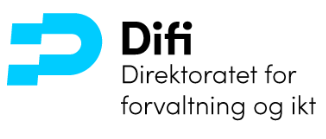 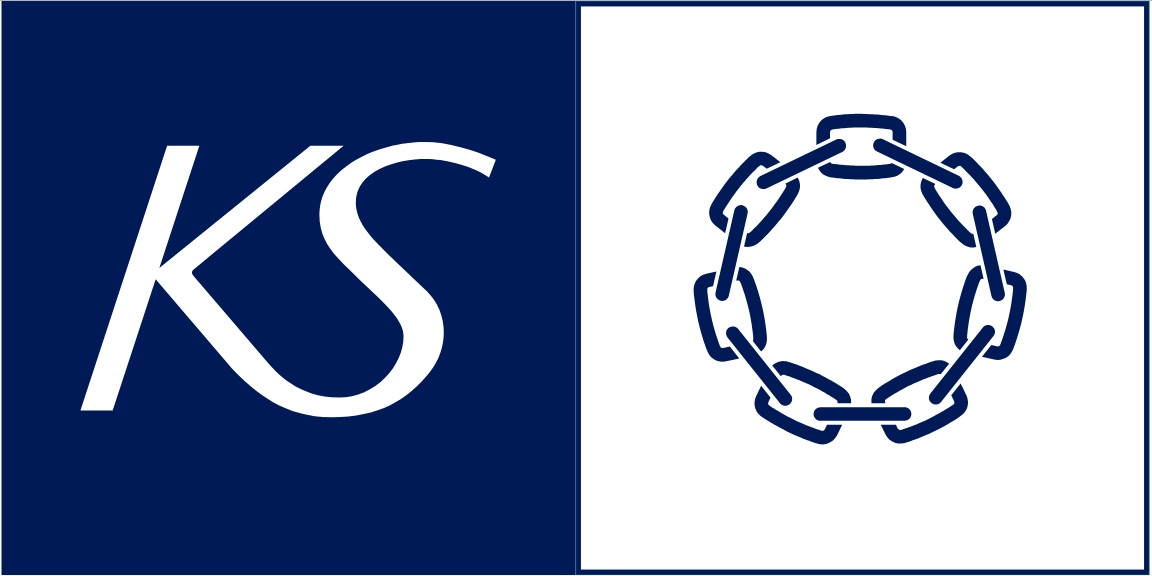 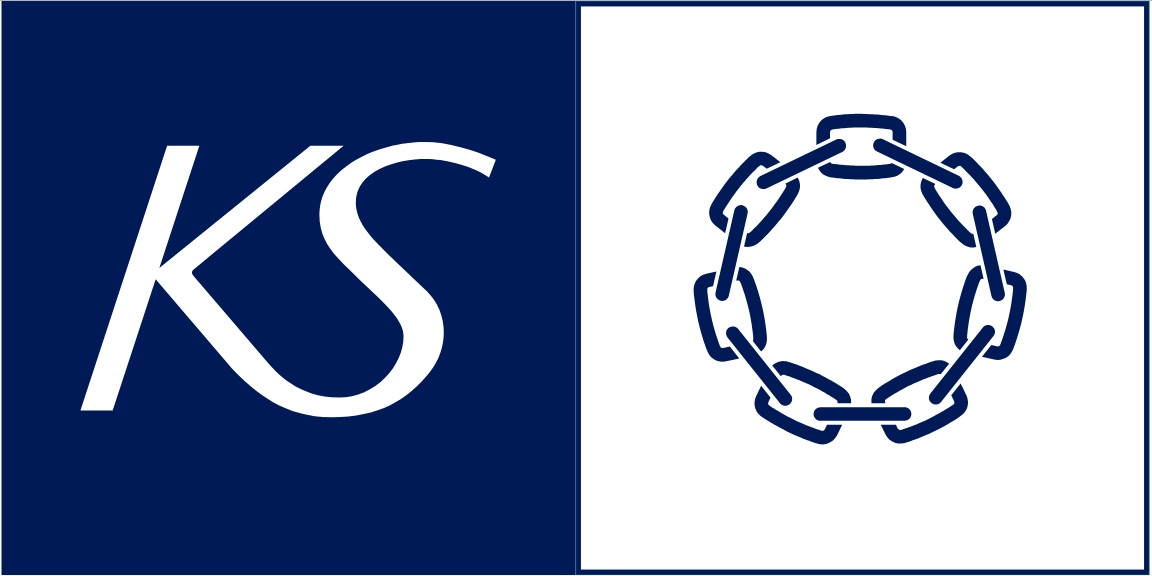 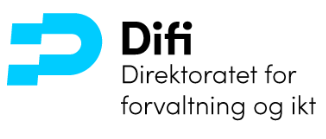 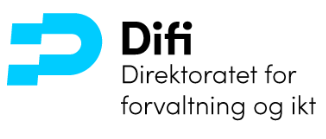 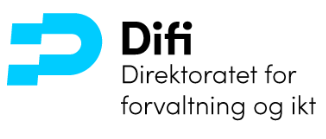 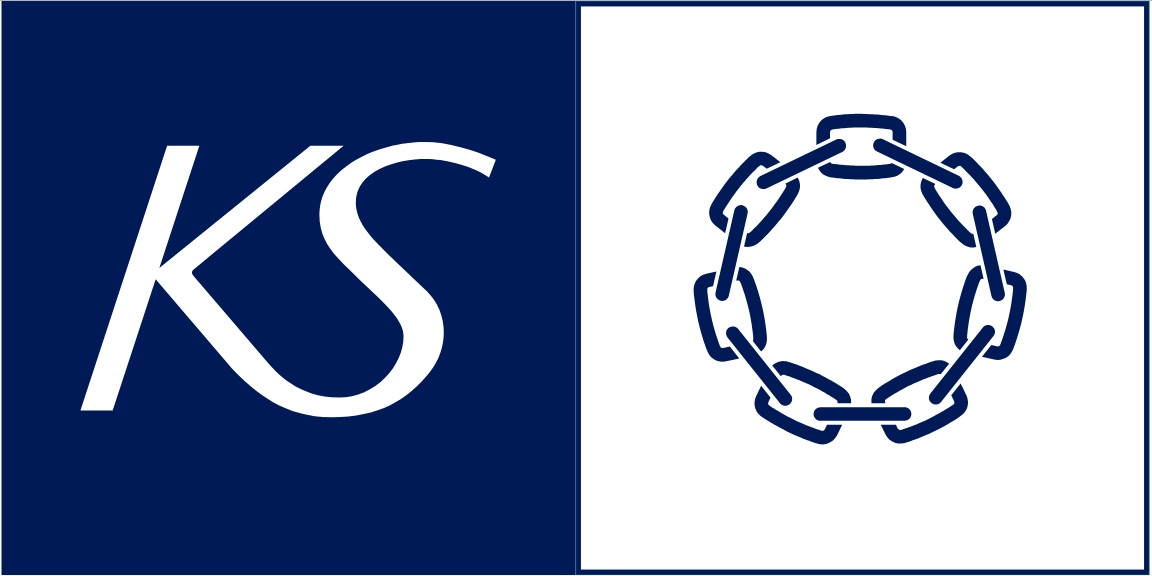 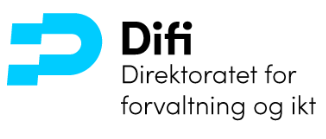 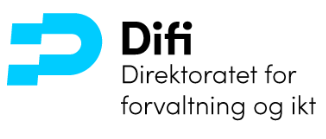 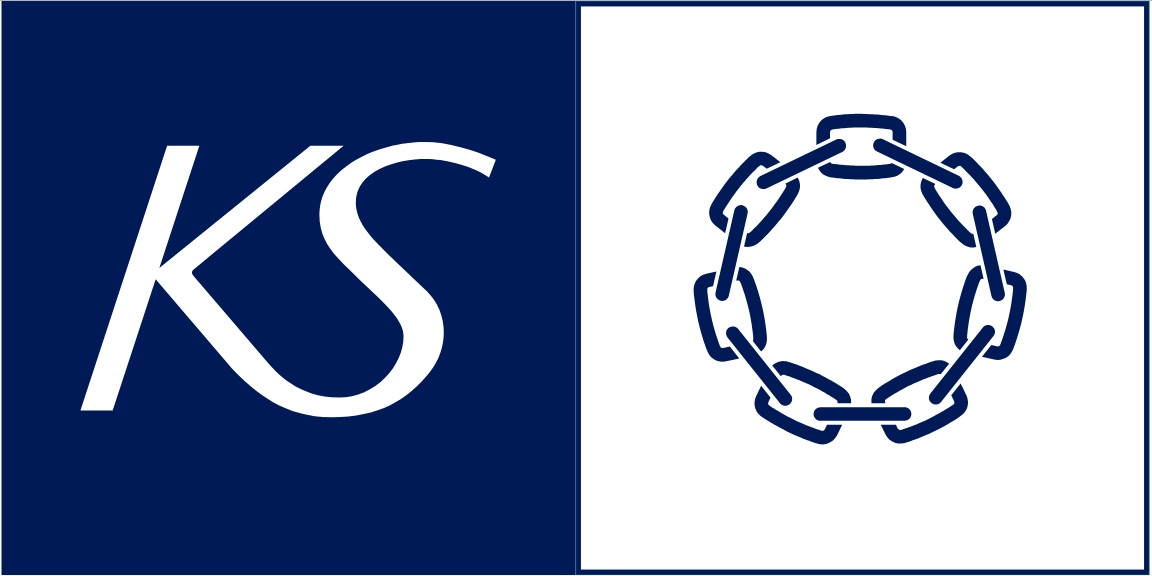 84
Difi: Q3: Hva passer best for arbeidsplassen din? Alle Difi 2018 (n=80)KS: Q2a: Har kommunen/fylkeskommunen vedtatt en skriftlig innovasjonsstrategi som omfatter hele kommunen? Alle KS 2017 (n=187)
Strategisk nivå
Har virksomheten øremerkede innovasjonsmidler eller andre finansieringskilder?
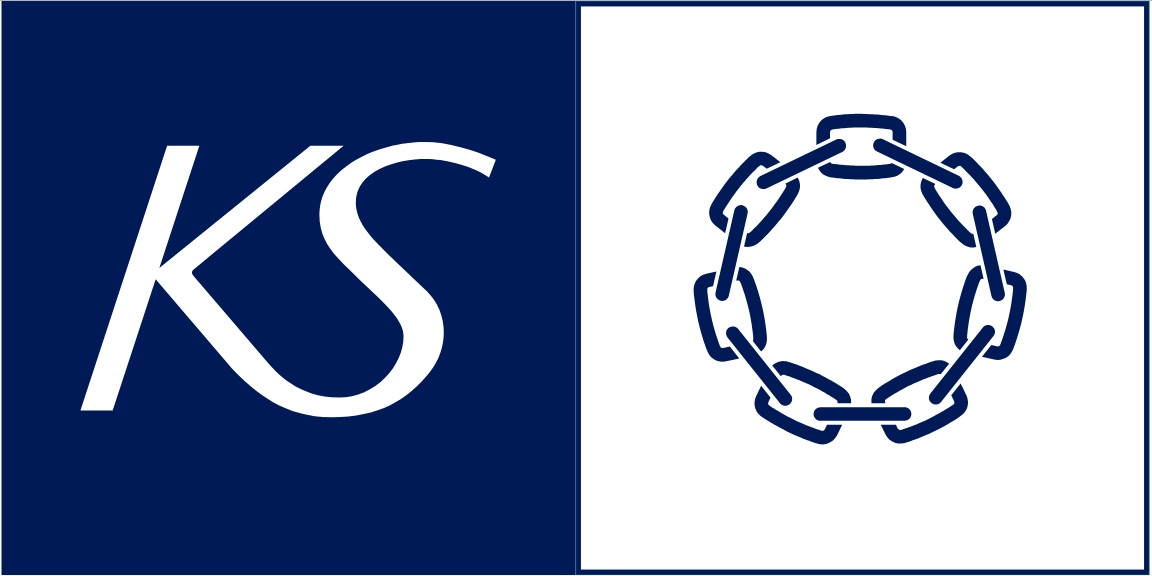 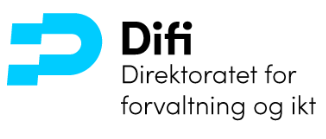 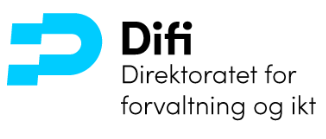 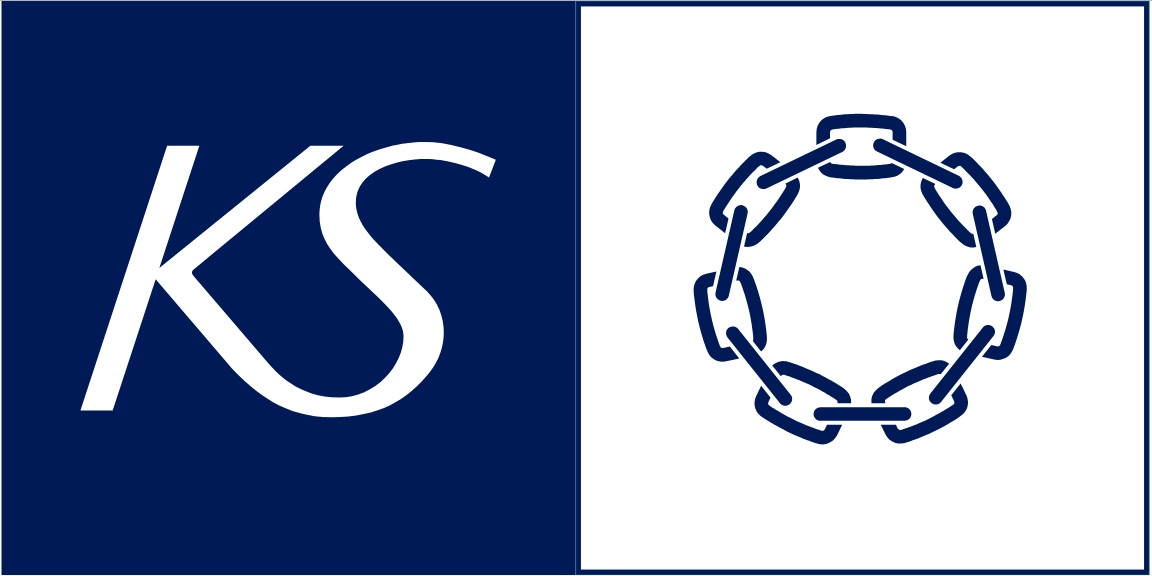 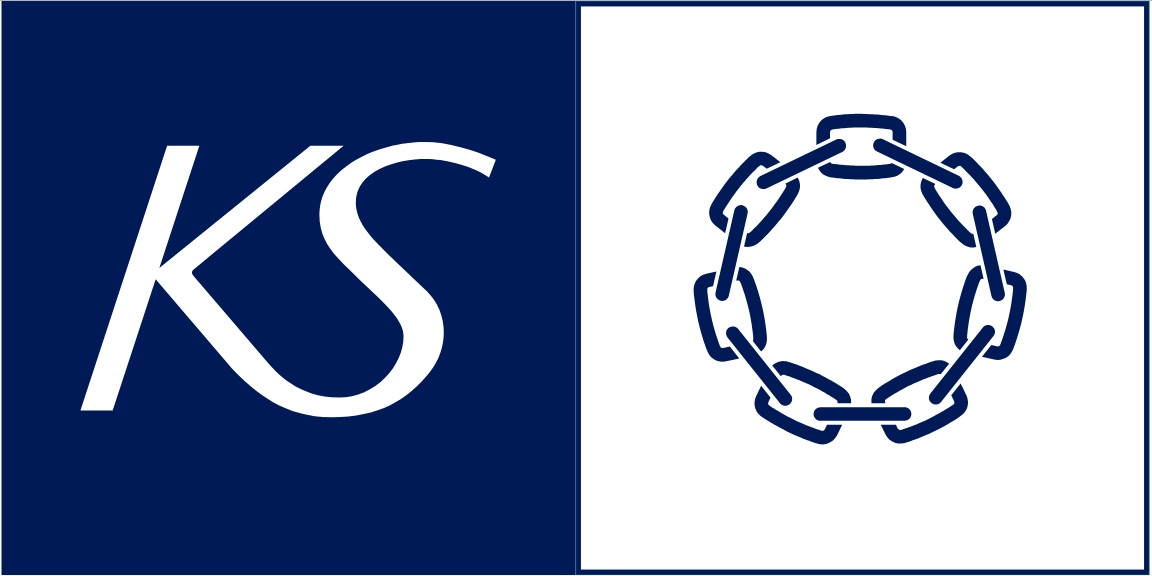 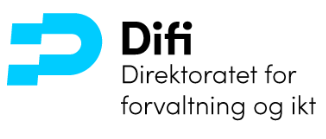 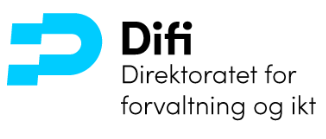 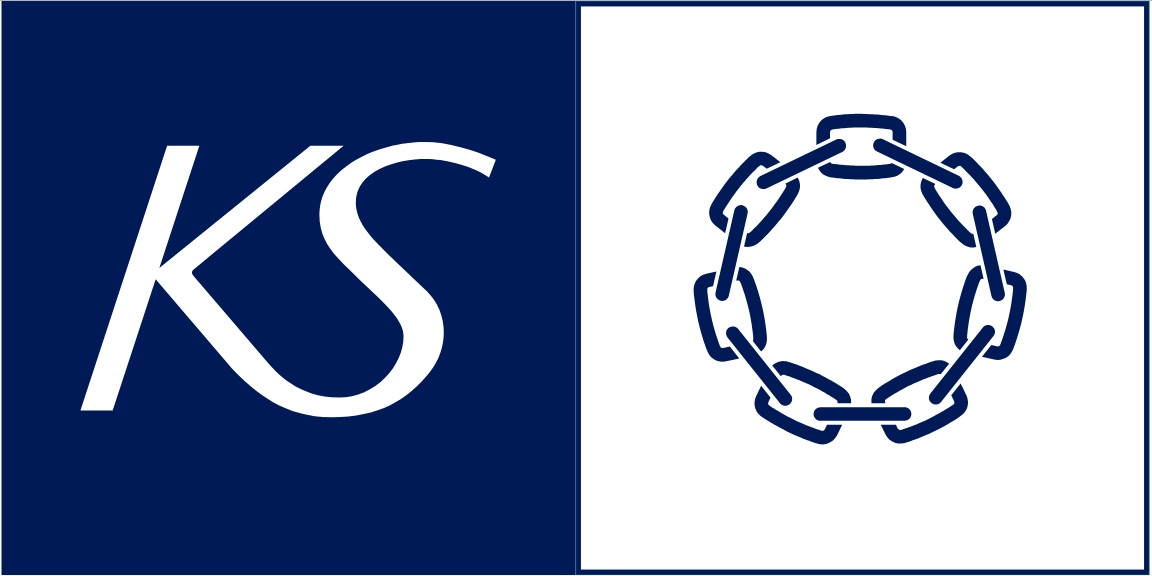 Difi: Q14: Har virksomheten øremerkede innovasjonsmidler eller andre finansieringskilder, der ulike enheter i virksomheten kan søke om midler til innovasjon? Difi 2018 (n=80)
KS: Q4 Har kommunen/fylkeskommunen øremerkede innovasjonsmidler eller andre finansieringskilder, der ulike enheter i kommunen/fylkeskommunen kan søke om 
midler til innovasjon? KS 2017 (n=187)
85
*I KS-undersøkelsen er alternativ 1 delt i to alternativ: «Ja, vi har innovasjonsmidler som fordeles etter politisk beslutning» og «Ja, vi har innovasjonsmidler som fordeles etter administrativ beslutning». Hos Difi ble disse slått sammen til «Ja, vi har innovasjonsmidler».
Strategisk nivå
Hvem eller hva er viktigste årsak(er) til at virksomheten arbeider med innovasjon?
KS: Q5: Hvem eller hva er viktigste årsak(er) til at 
kommunen/fylkeskommunen arbeider med innovasjon? KS 2017(n=138)
Filterspørsmål: Kun stilt til de som jobber med innovasjon.
Difi: Q17. Hvem eller hva er viktigste årsak(er) til at virksomheten arbeider med innovasjon? Difi 2018 (n=69) Filterspørsmål: Kun stilt til de som jobber med innovasjon.
86
Strategisk nivå
Hvilke faktorer fremmer eller hemmer arbeidet med innovasjon i virksomheten? (se neste lysark for KS sine resultater)
Q19:Hvilke faktorer fremmer eller hemmer arbeidet med innovasjon i virksomheten?
De som arbeider med innovasjon. Difi 2018 (n=69)
Filterspørsmål: Kun stilt til de som jobber med innovasjon. *Vet ikke og ikke relevant er holdt utenfor
87
Strategisk nivå
KS: Hvilke faktorer fremmer eller hemmer arbeidet med innovasjon i virksomheten?
KS: Q7a:Hvilke faktorer fremmer eller hemmer arbeidet med innovasjon i virksomheten?
De som arbeider med innovasjon. KS 2017(n=138)
Filterspørsmål: Kun stilt til de som jobber med innovasjon. *Vet ikke og ikke relevant er holdt utenfor.
88
Operativt nivå
Operativt nivå
Hovedfunn – noen sammenlikniger med KS og COI
Sammenligninger mellom innovasjonsbarometerene på operativt nivå viser at: 

Det i stor grad er likhet mellom stat og kommune og mellom Norge og Danmark
I statlig sektor har 85% av respondentene innført minst én innovasjon de siste to årene
I kommunal sektor har 74% av respondentene innført minst en innovasjon de to siste årene 
I snitt for offentlig sektor i Norge har 77% innført minst en innovasjon de to siste årene (regner ut gjennomsnittet gitt utvalget i de respektive undersøkelsene) 
Dette er på nivå med Danmark (80%) 

Også på operativt nivå er det store likhetstrekk mellom rapporterte fremmere og hemmere. Begge sektorer trekker frem medarbeideres deltakelse som den største fremmeren. 

Sammenliknet med kommunal sektor oppnår en større andel av arbeidsplassene som arbeider med innovasjon i statlig sektor gevinster i form av forbedret effektivitet/produktivitet.
90
Operativt nivå
Har din arbeidsplass i løpet av de to siste årene innført følgende? Andel som har svart ja på minst én.
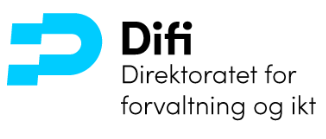 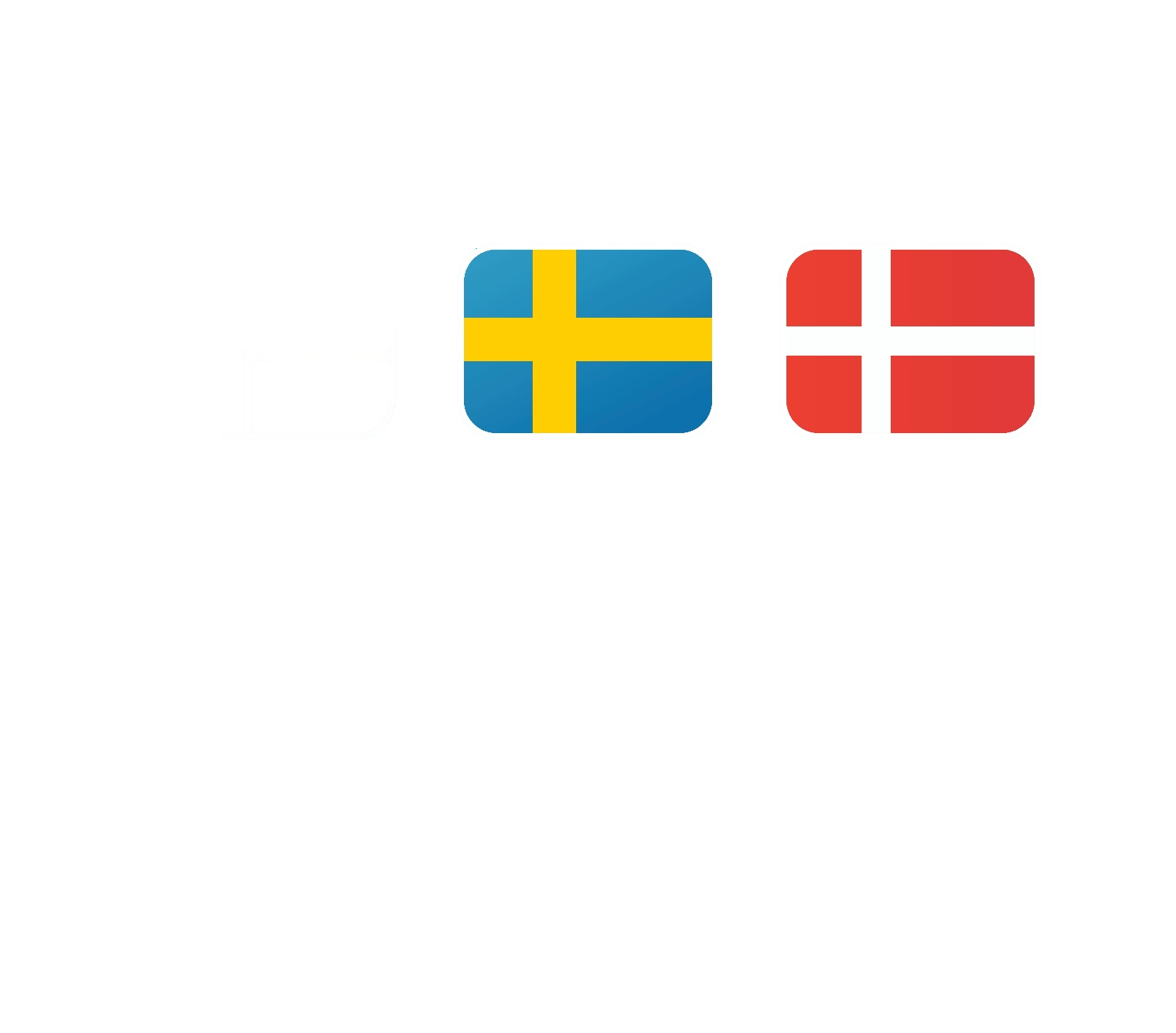 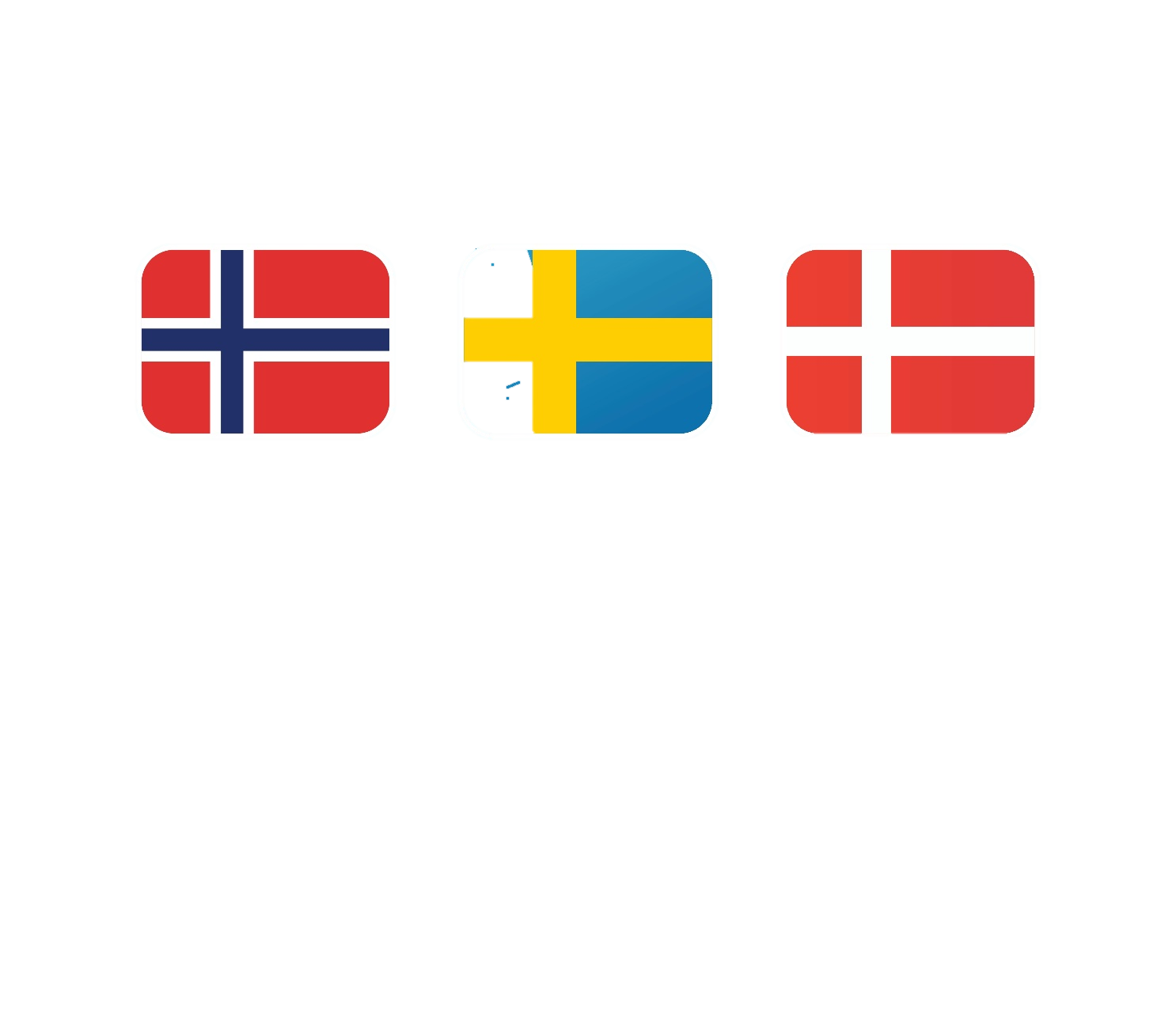 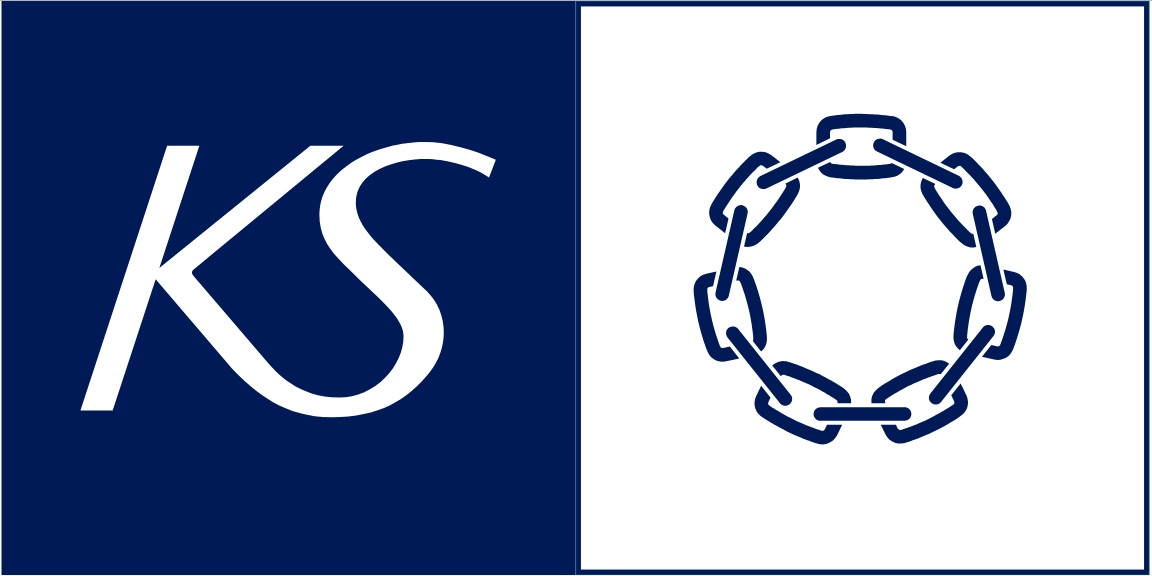 Q4: Har din arbeidsplass i løpet av de to siste årene innført følgende? Andel som har svart ja på minst én.
Alle: Difi 2018 (n=762) og KS 2017 (n=1786),  COI 2018 (n=2362) * Resultatene for Danmark (COI) gjelder både kommunale, regionale og statlige arbeidsplasser.
91
Operativt nivå
Har din arbeidsplass i løpet av de to siste årene innført følgende? Andel som har svart ja på minst én kategori.
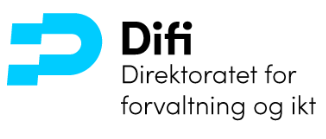 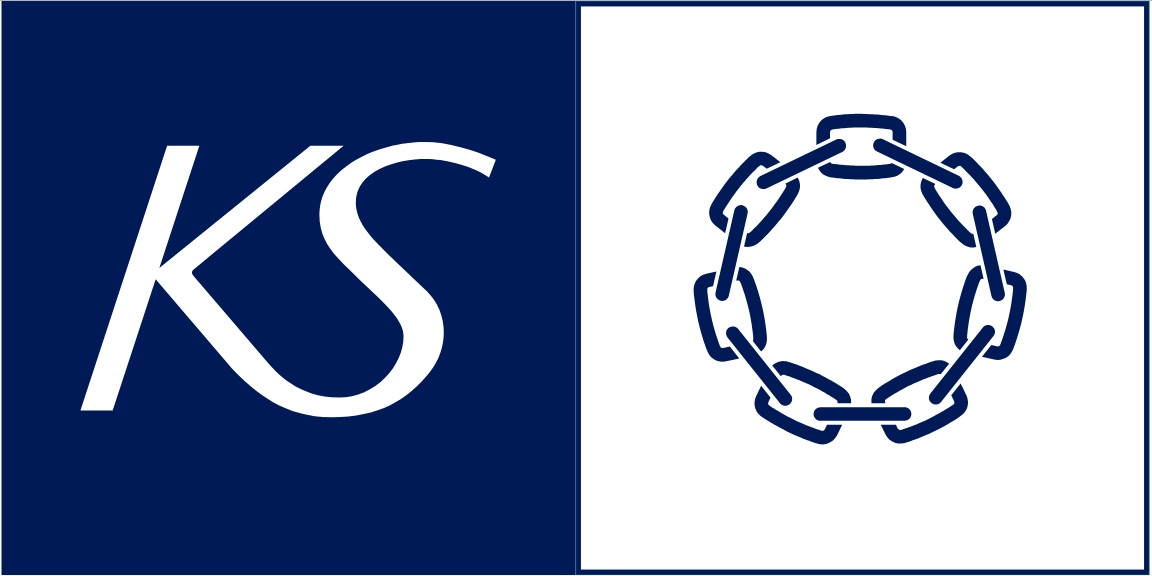 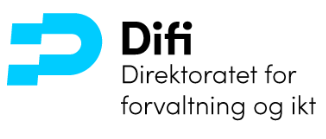 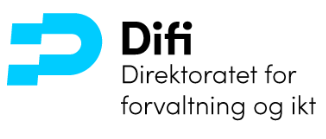 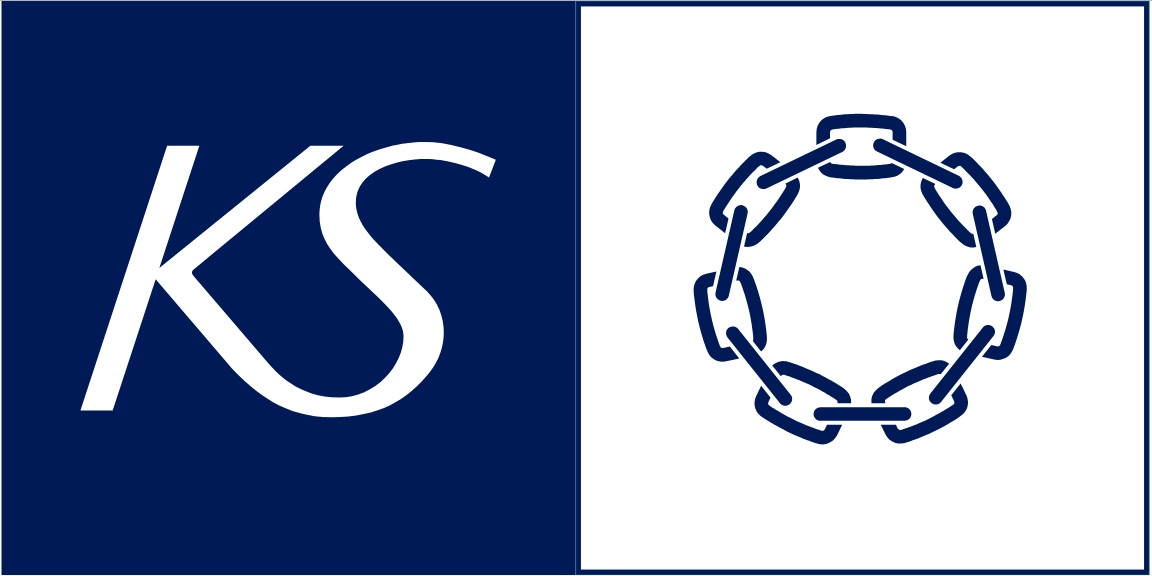 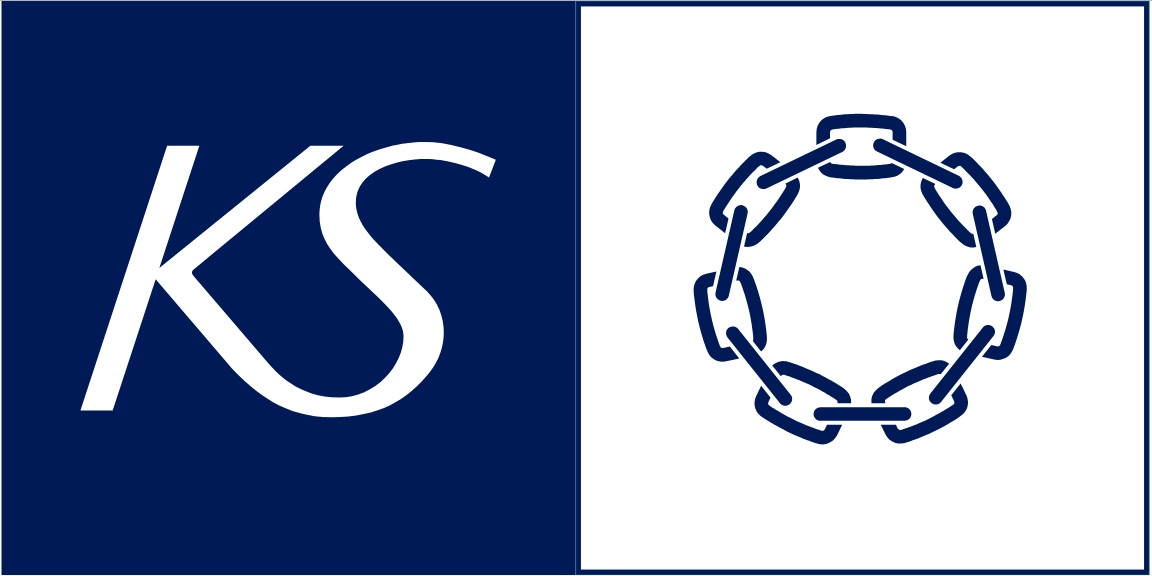 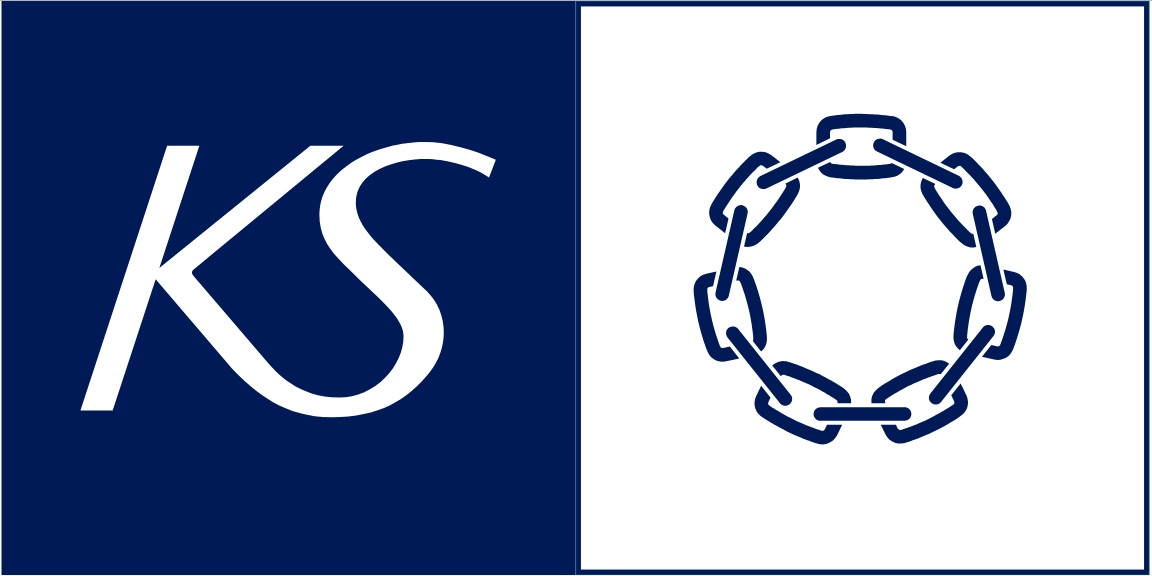 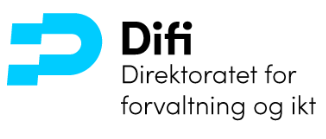 92
Difi: Q4: Har din arbeidsplass i løpet av de to siste årene innført følgende? Andel som har svart ja: Difi 2018 (n=644)
KS: Q4: Har din arbeidsplass i løpet av de to siste årene innført følgende? Andel som har svart ja: KS 2017 (n=1786)
Operativt nivå
Hva slags innovasjon var den siste?
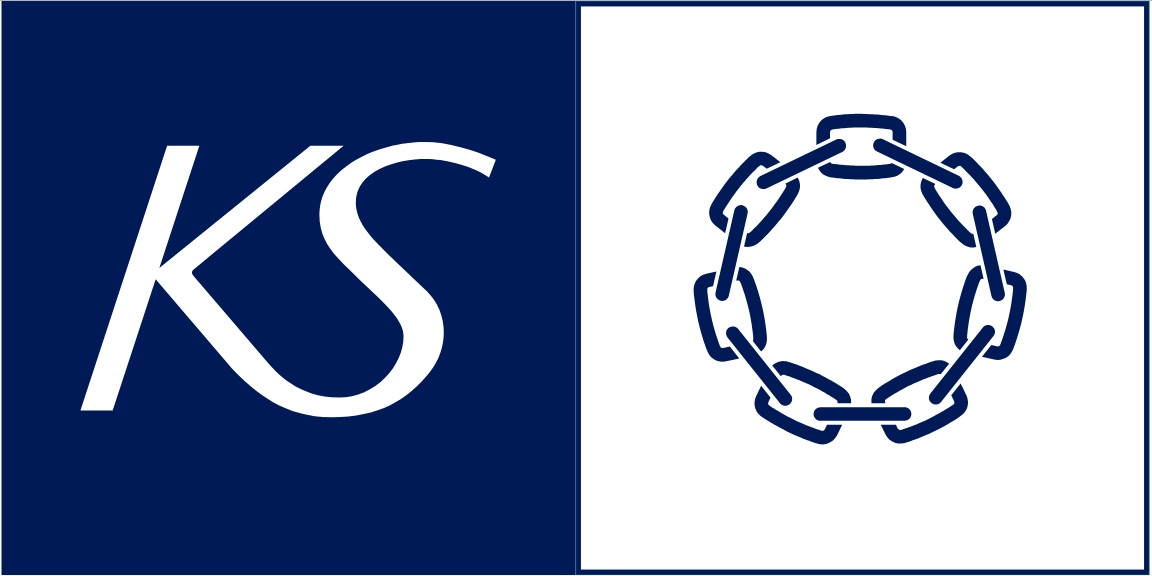 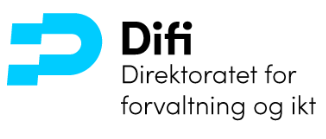 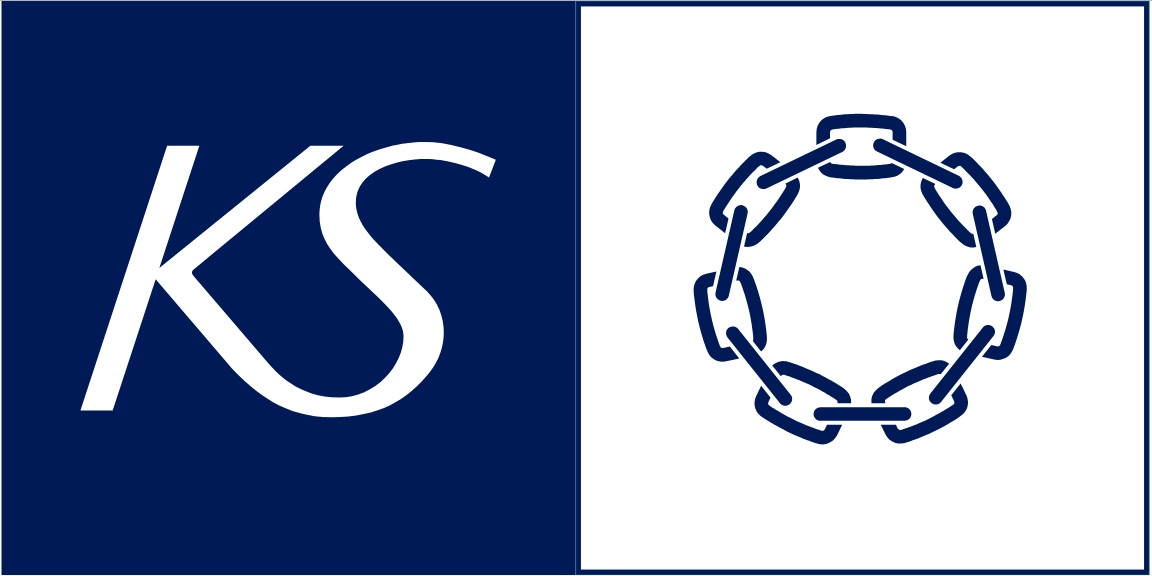 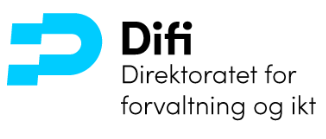 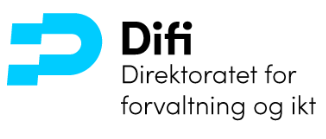 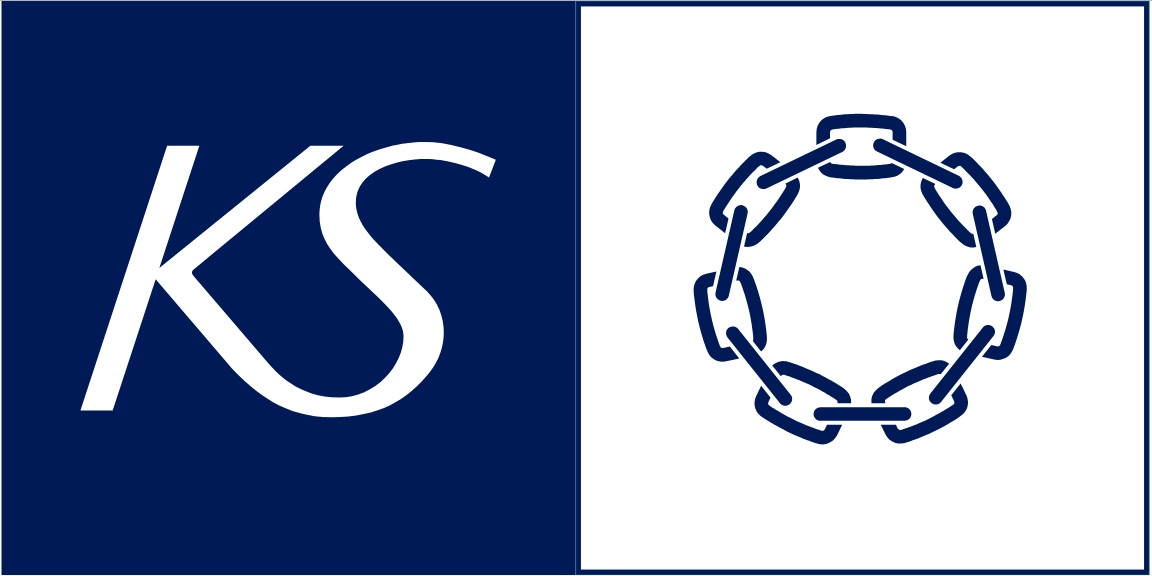 Q8: For den nyeste innovasjonen var... Difi 2018 (n=644)
KS: Q6a: For den nyeste innovasjonen var... KS 2017 (n=1313)
Andel: De som har innført minst én innovasjon siste to år.
93
Operativt nivå
Hvilke(n) type(r) innovasjon er din arbeidsplass’ nyeste?
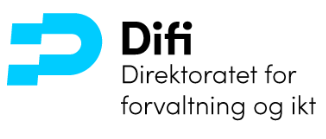 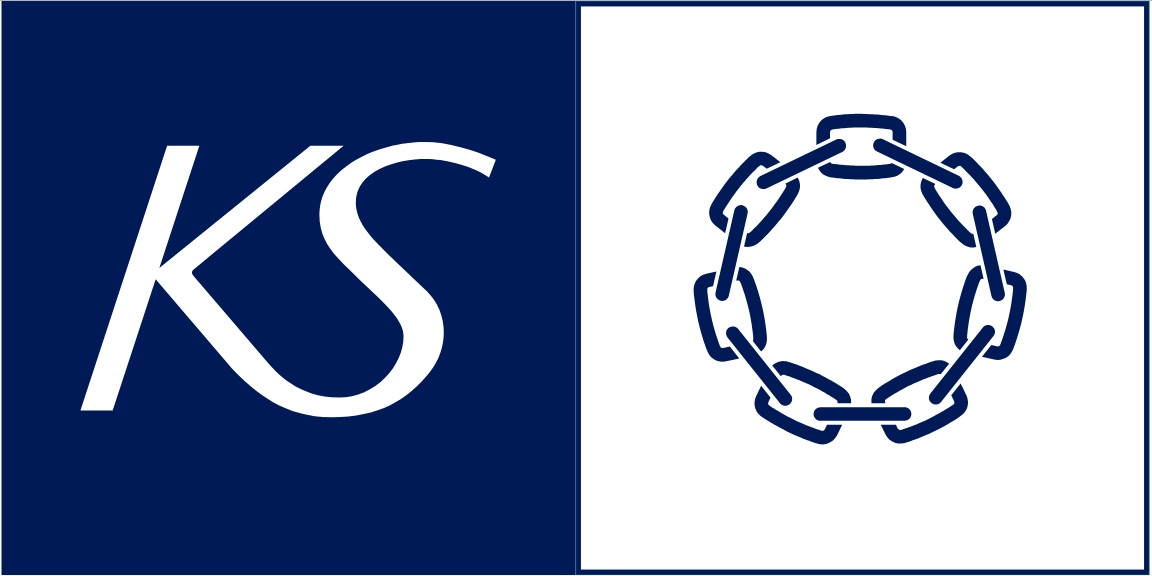 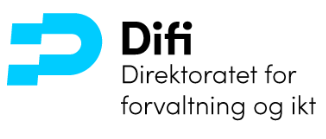 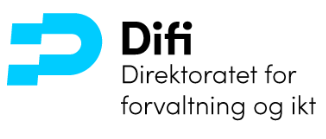 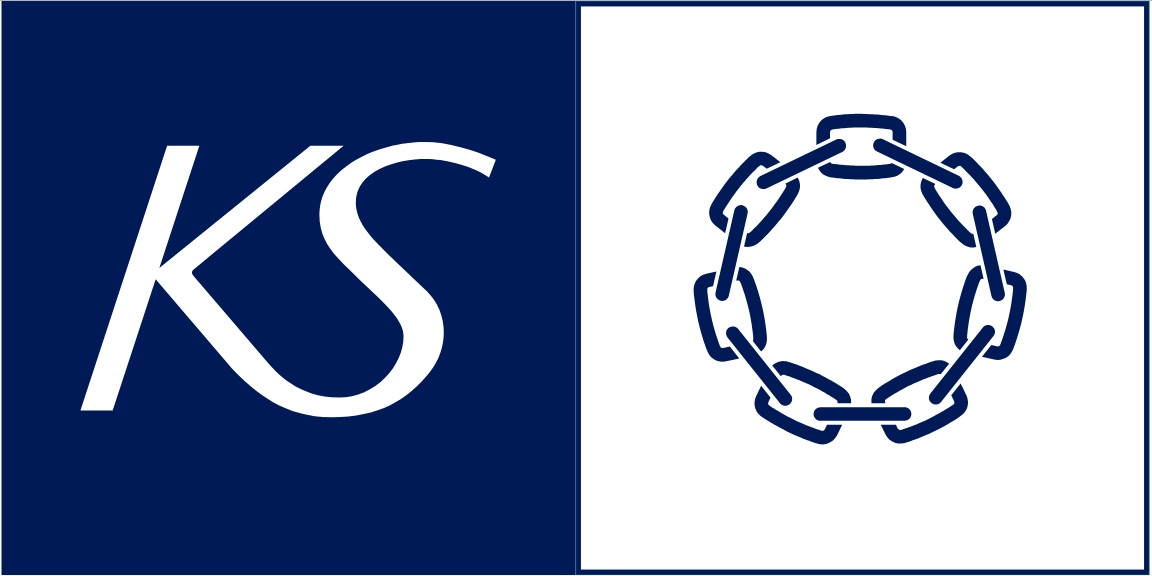 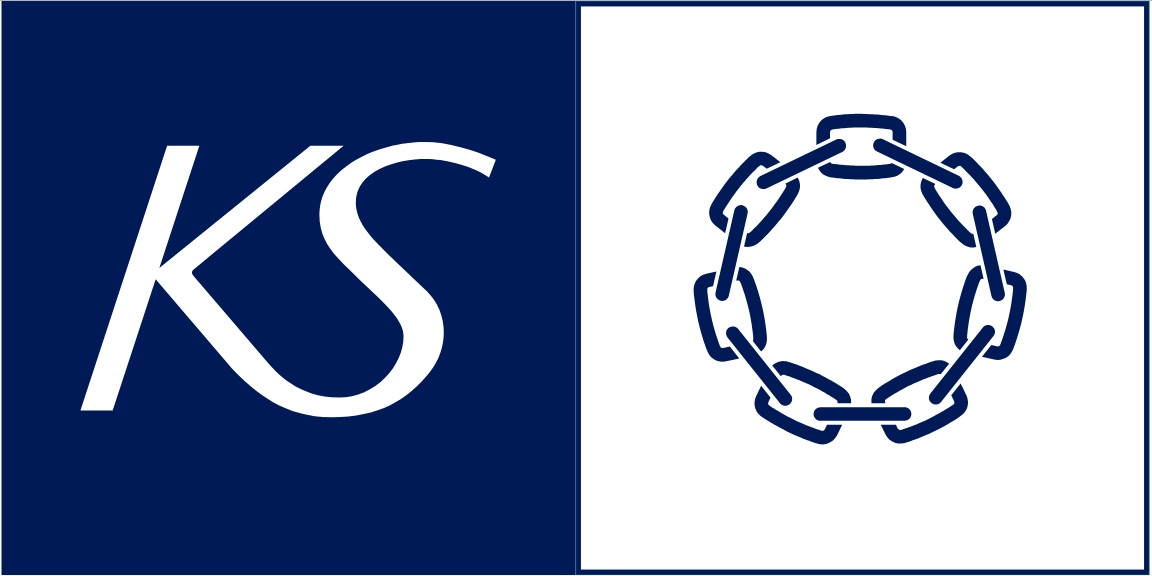 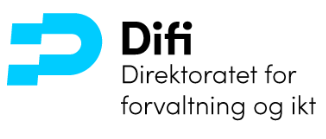 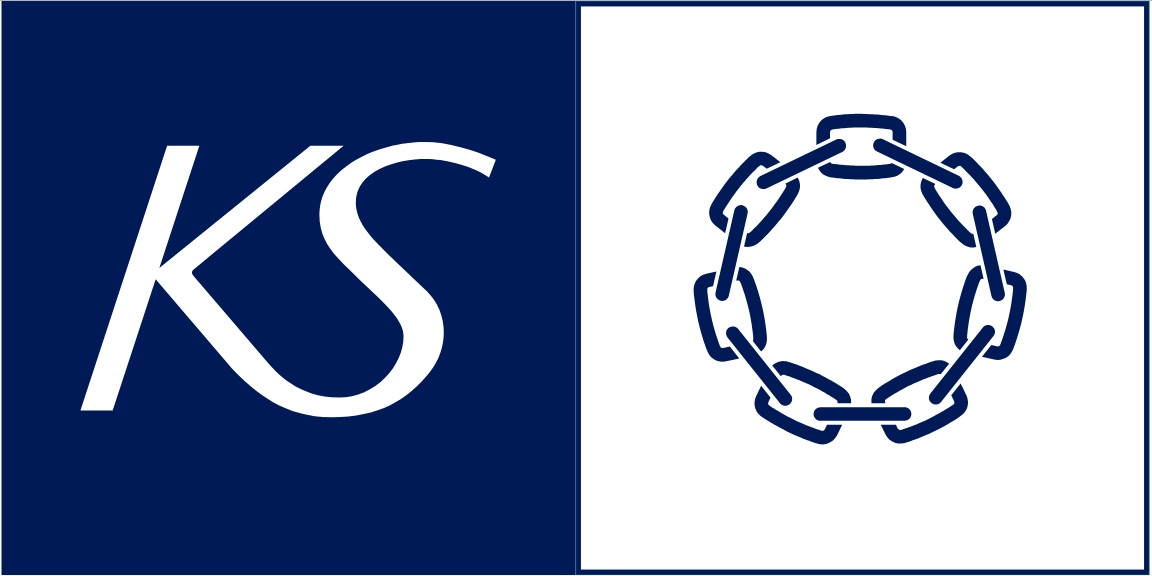 94
Q7: Hvilke(n) type(r) innovasjon er din arbeidsplass’ nyeste? Difi 2018 (n=644), 
KS: Q5ny: Hvilke(n) type(r) innovasjon er din arbeidsplass’ nyeste? KS 2017 (n=1313)
Operativt nivå
Tenk konkret på den nyeste innovasjonen på din arbeidsplass. Hvilke faktorer fremmet eller hemmet innovasjonen? (se neste lysark for KS sine resultater)
Q25: Tenk konkret på den nyeste innovasjonen på din arbeidsplass. Hvilke faktorer fremmet eller hemmet innovasjonen?
De som har innført minst én innovasjon siste to år, Difi 2018 (n=644). 
*Vet ikke og ikke relevant er holdt utenfor.
95
Operativt nivå
KS: Tenk konkret på den nyeste innovasjonen på din arbeidsplass. Hvilke faktorer fremmet eller hemmet innovasjonen?
KS: Q13a: Tenk konkret på den nyeste innovasjonen på din arbeidsplass. Hvilke faktorer fremmet eller hemmet innovasjonen?
De som har innført minst én innovasjon siste to år, KS 2017 (n=1312). 
*Vet ikke og ikke relevant er holdt utenfor.
96
Operativt nivå
Har dere gjort noe aktivt for å spre innovasjonen, slik at andre kan gjenbruke deres løsninger?
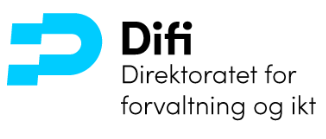 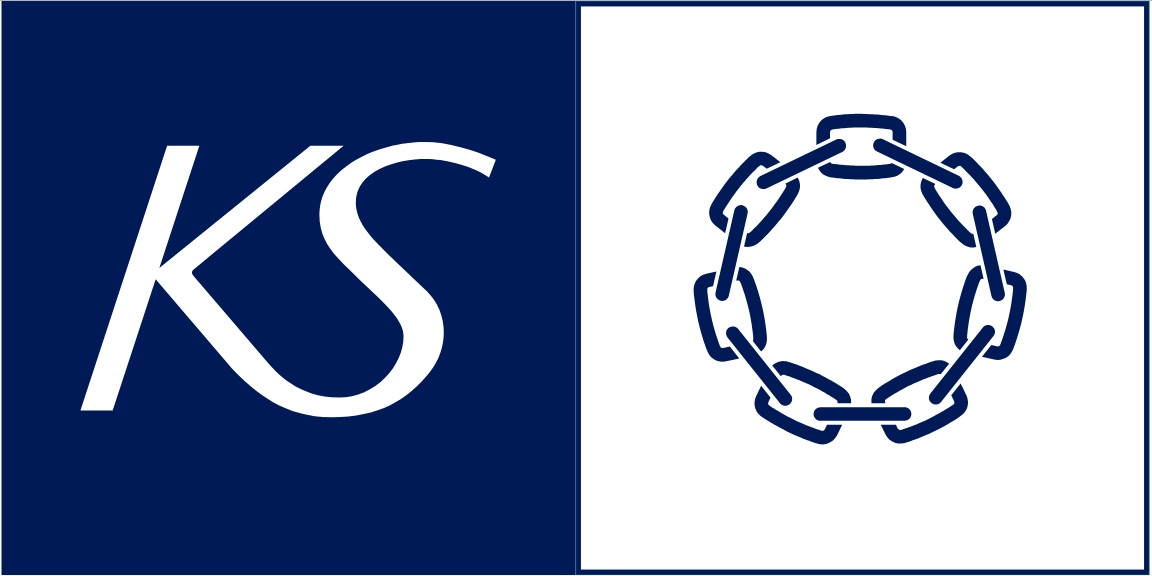 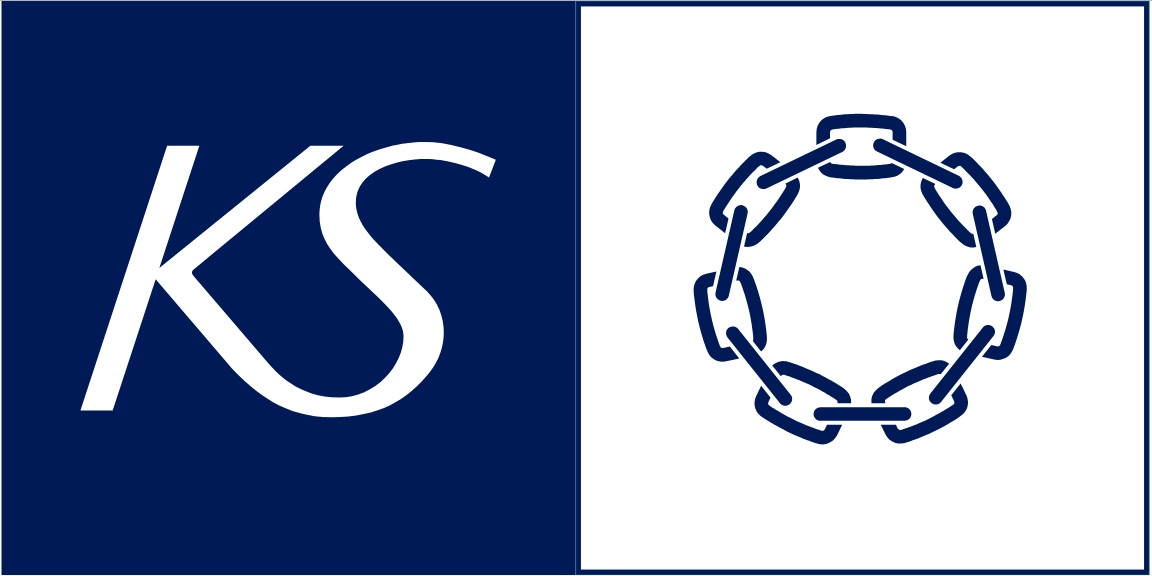 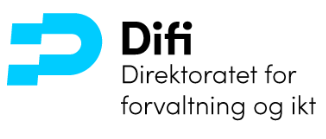 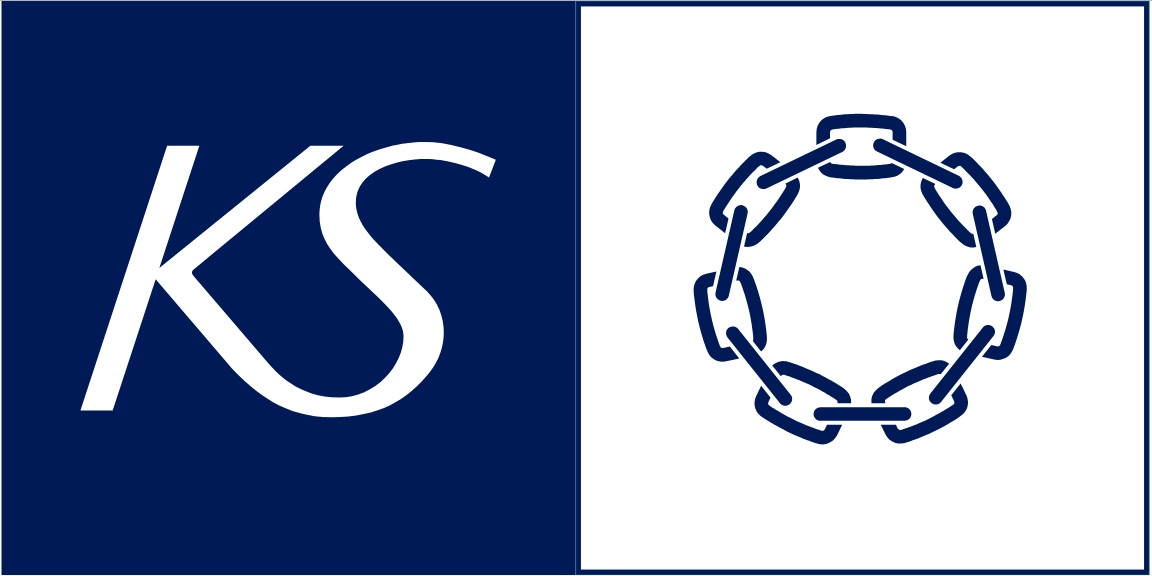 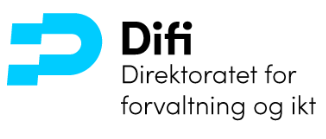 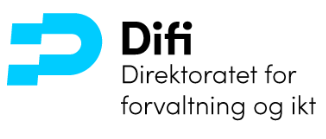 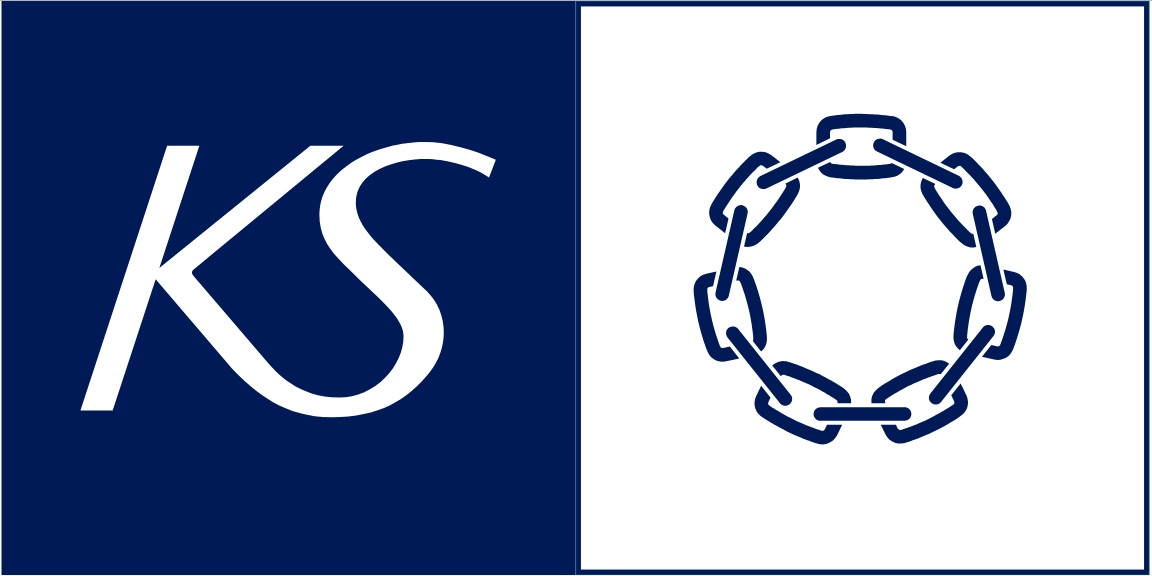 Q14: Har dere gjort noe aktivt for å spre innovasjonen, slik at andre kan gjenbruke deres løsninger? Difi 2018 (n=644)
KS: Q10a: Har dere gjort noe aktivt for å spre innovasjonen, slik at andre kan gjenbruke deres løsninger? KS 2017 (n= 1314)
Filterspørsmål: Kun stilt til de som har innført minst én innovasjon i løpet av de to siste årene.
97
Operativt nivå
Alt i alt, hvilken form for verdi har dere oppnådd med den nyeste innovasjonen?
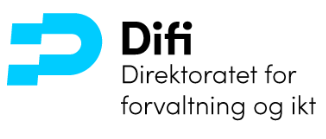 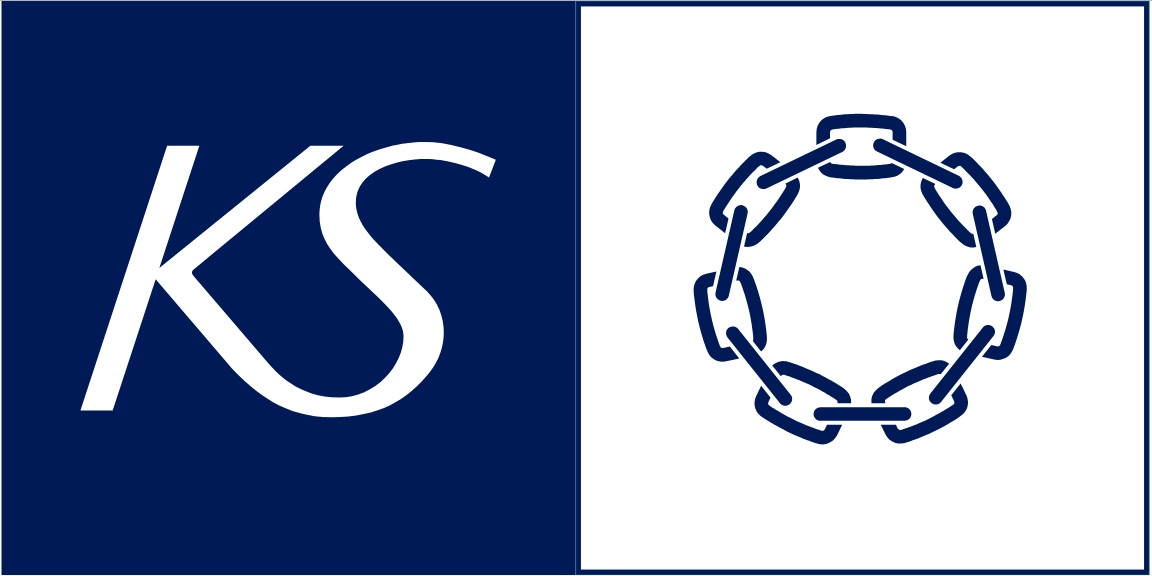 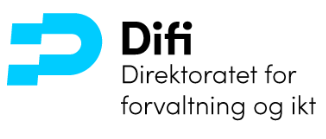 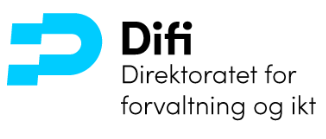 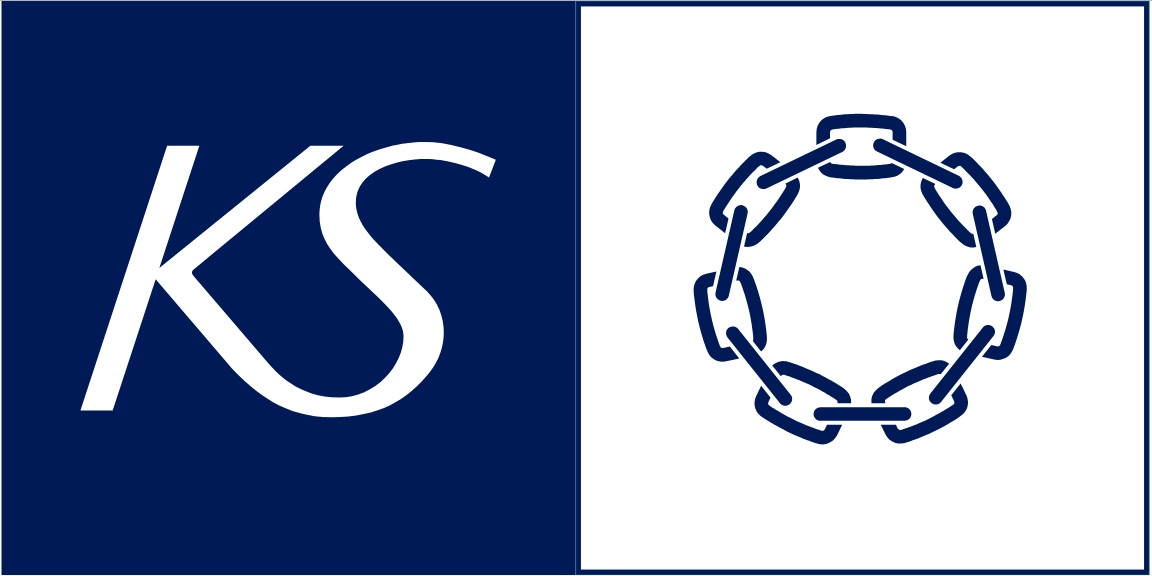 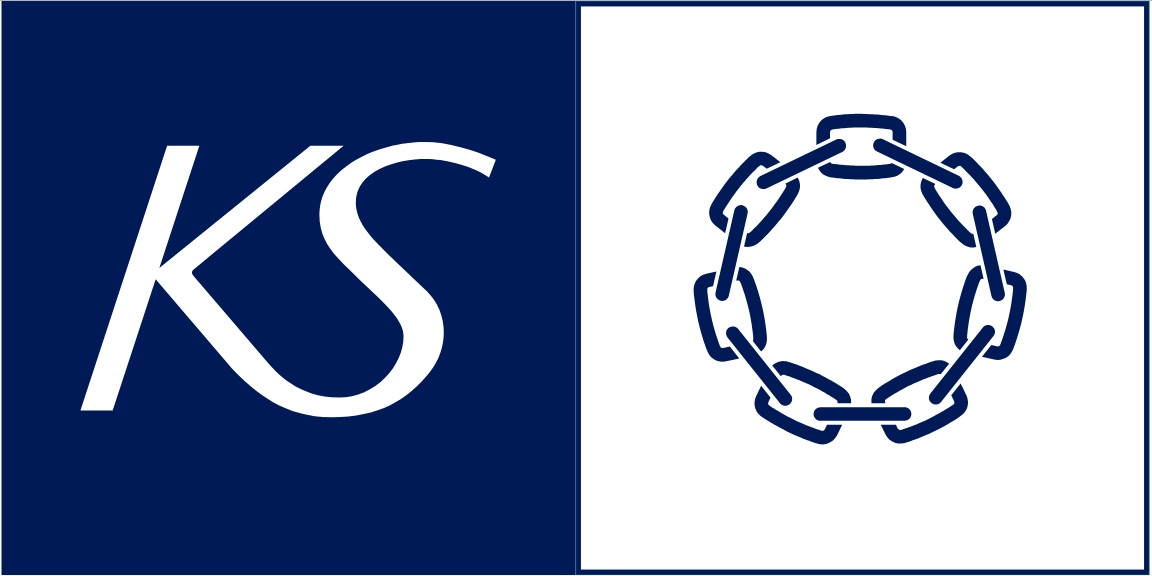 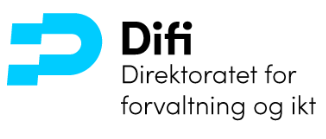 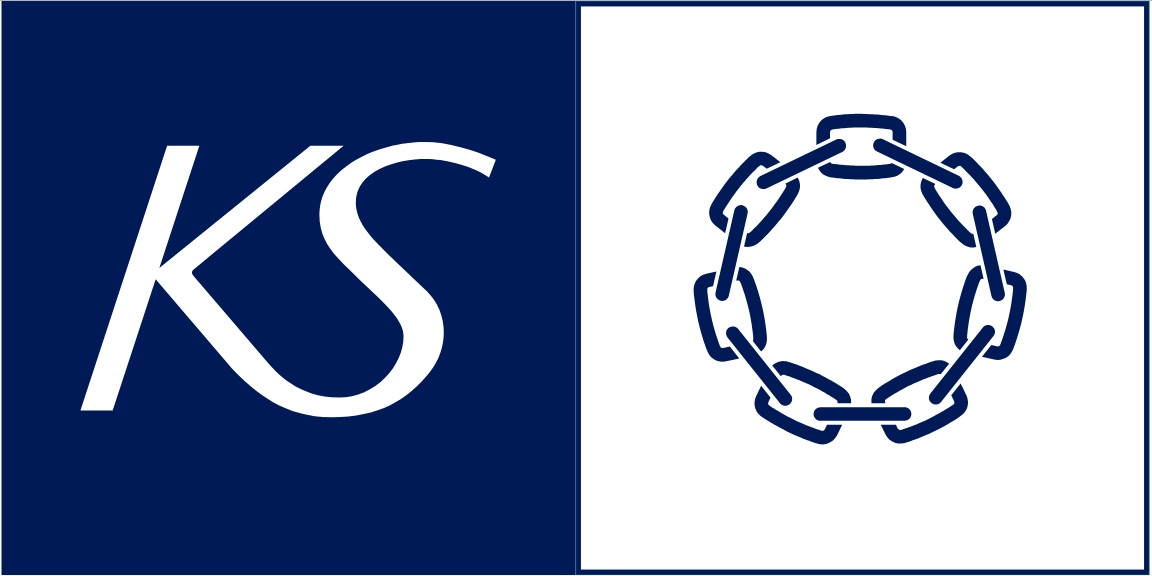 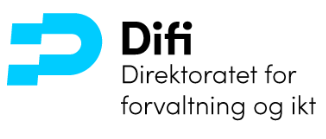 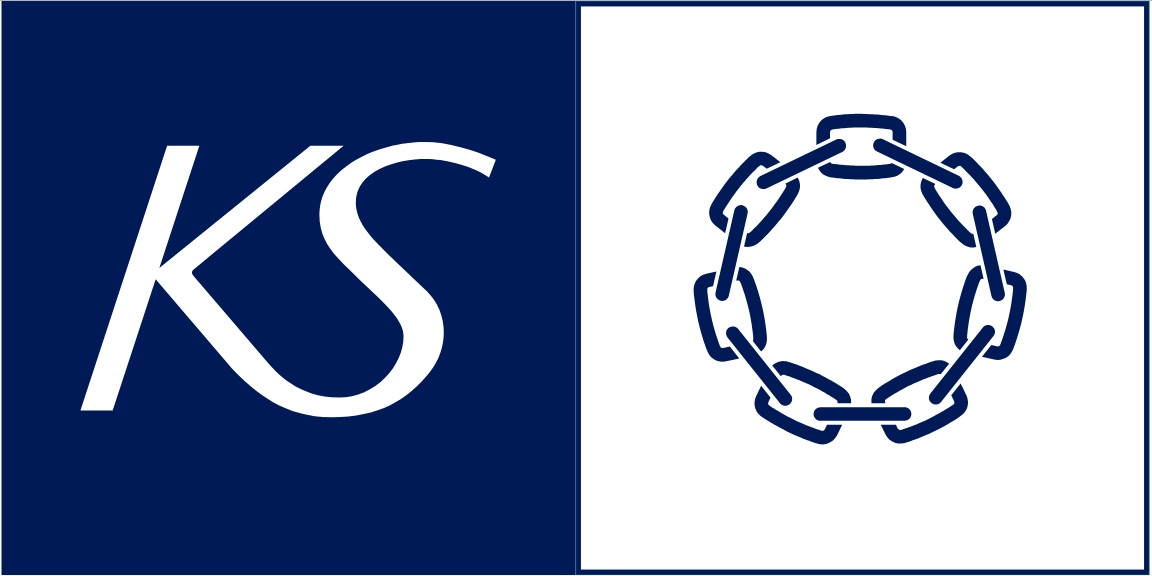 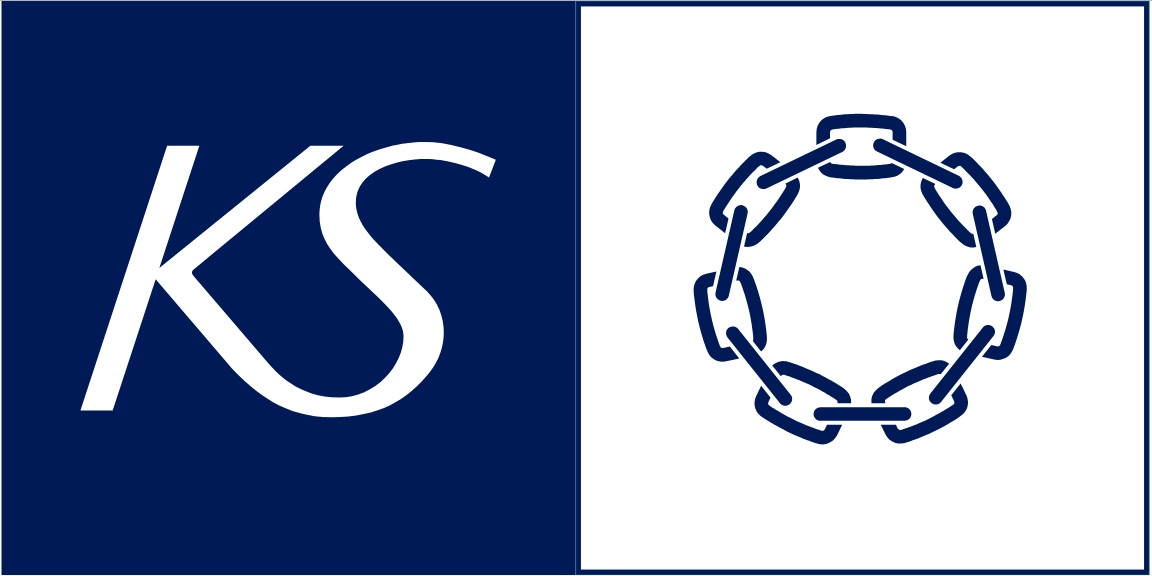 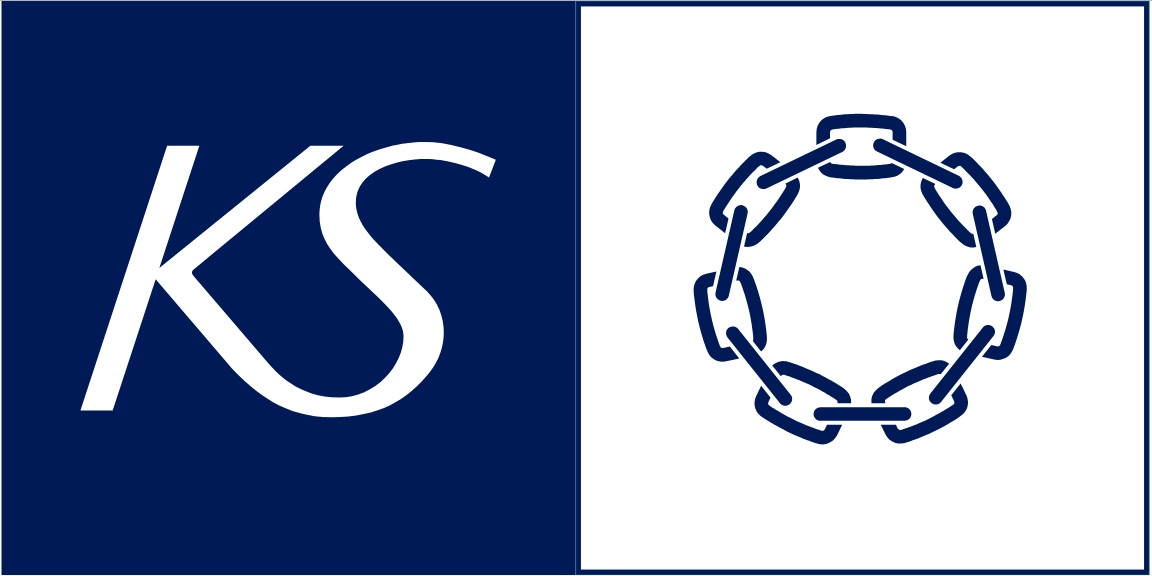 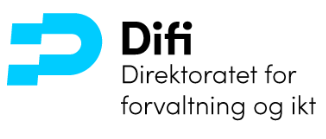 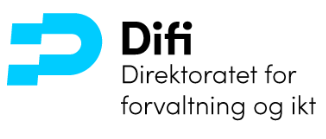 Difi: Q16: Alt i alt, hvilken form for verdi har dere oppnådd med den nyeste innovasjonen? Difi 2018 (n=644)
KS Q11a: Alt i alt, hvilken form for verdi har dere oppnådd med den nyeste innovasjonen? KS 2017 (n=1786)
Filterspørsmål: Kun stilt til de som har innført minst én innovasjon i løpet av de to siste årene.
98
Operativt nivå
Har arbeidsplassen din evaluert effektene av den nyeste innovasjonen?
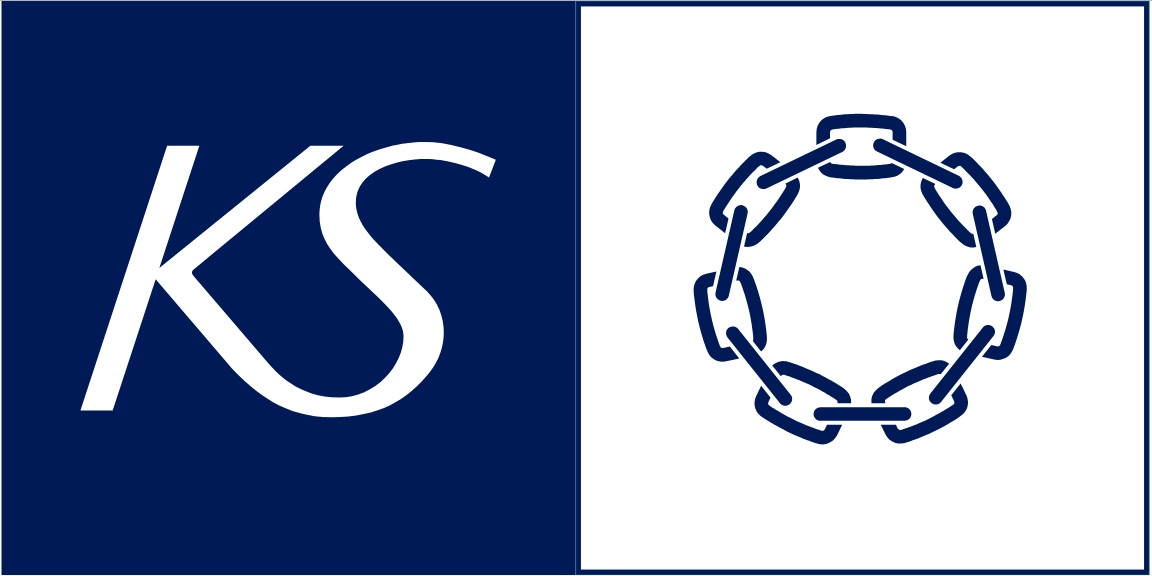 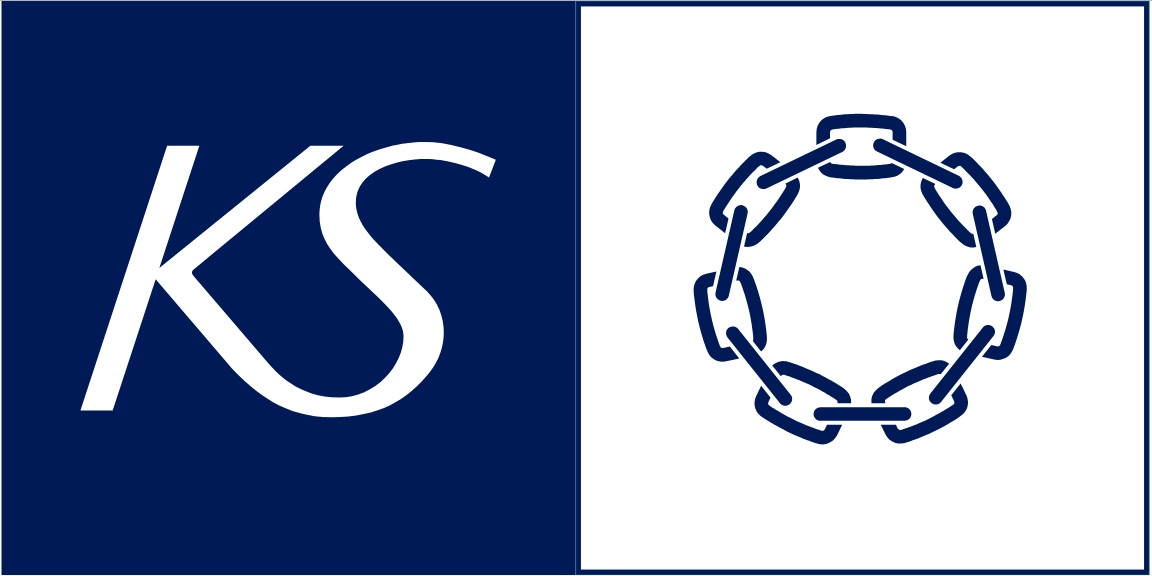 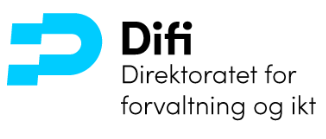 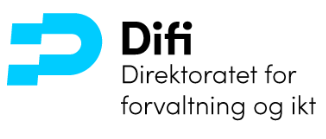 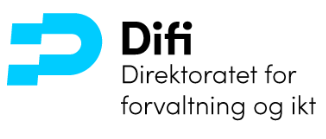 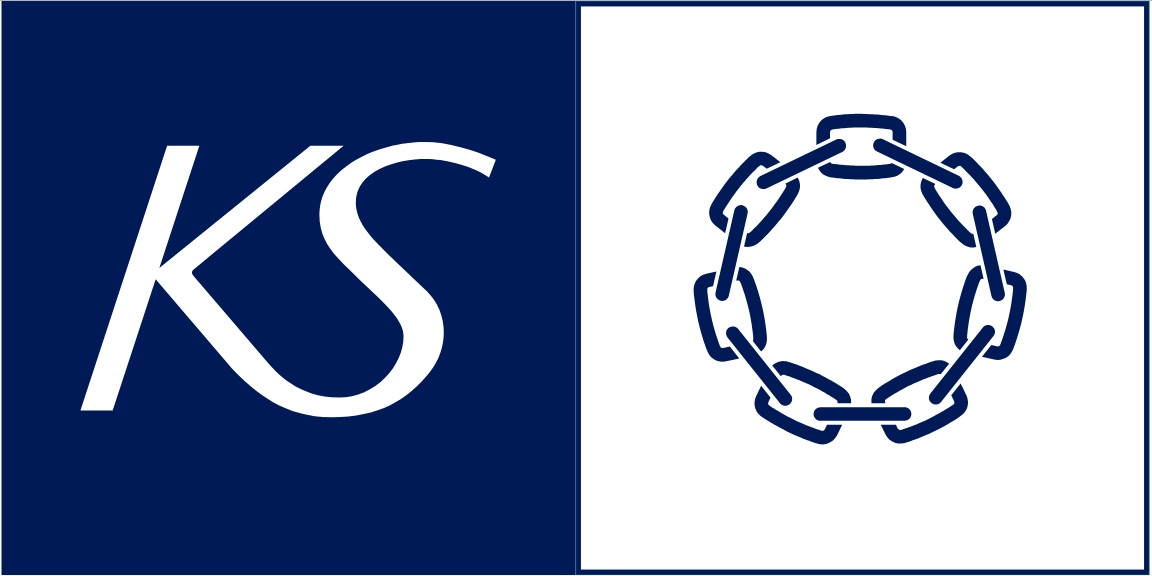 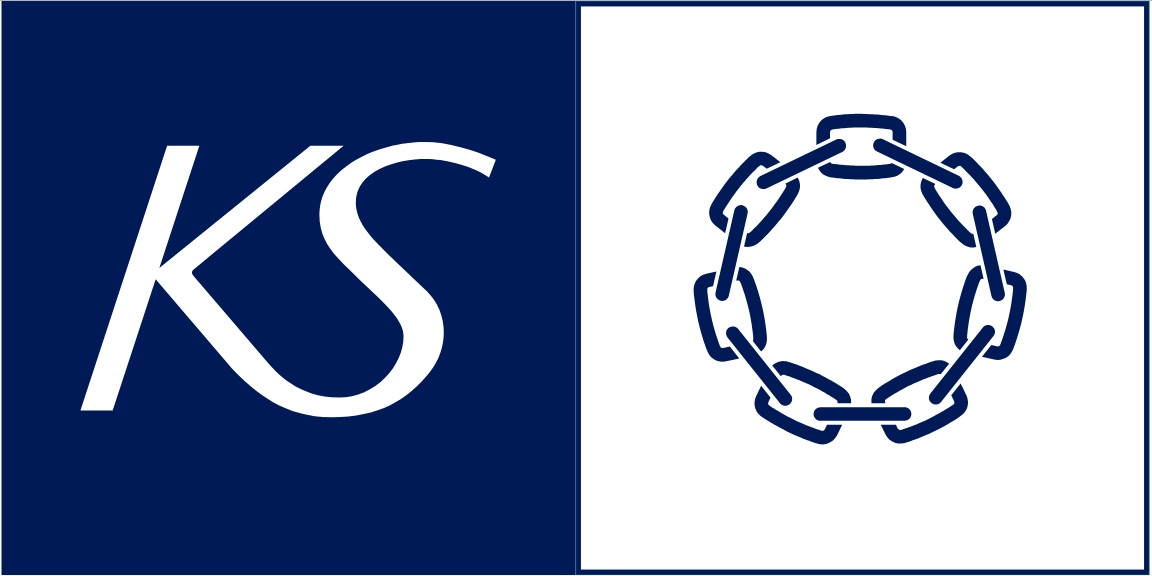 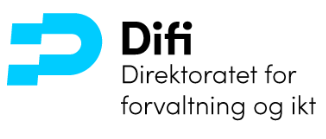 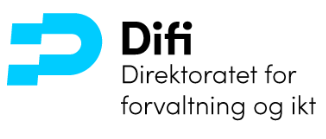 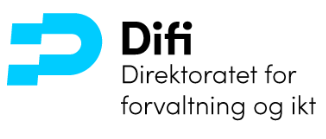 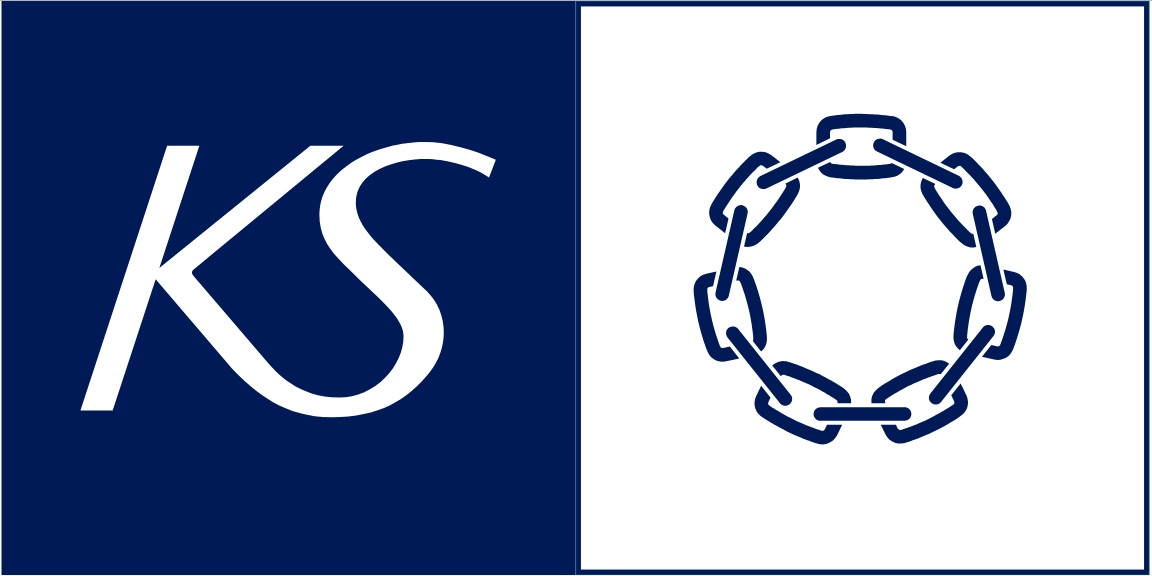 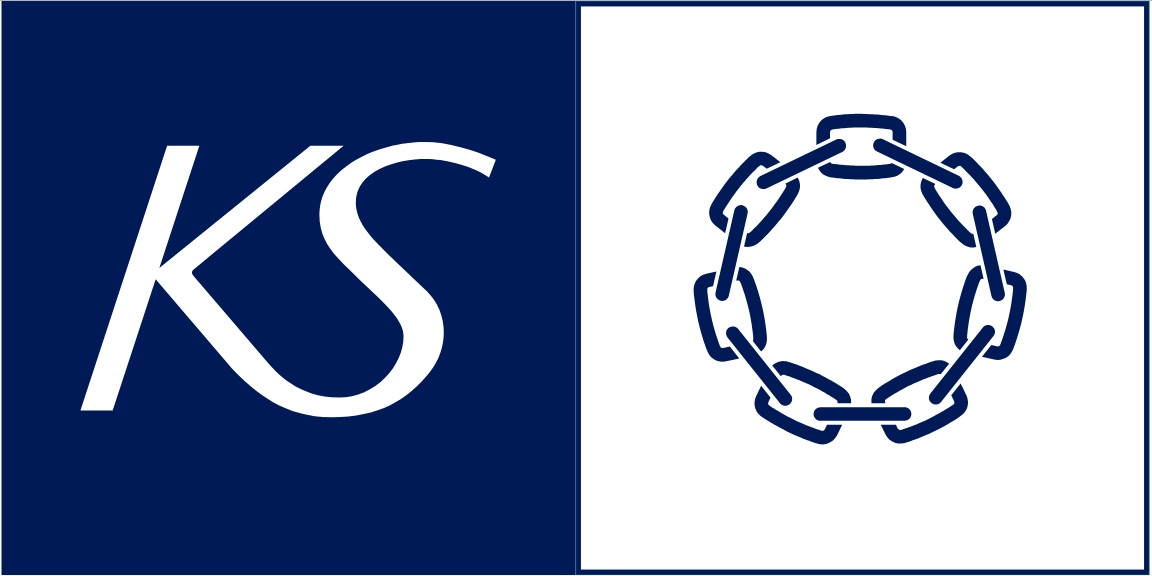 Difi: Q20: Har arbeidsplassen din evaluert effektene av den nyeste innovasjonen? Difi 2018 (n=644)
KS: Q12a: Har arbeidsplassen din evaluert effektene av den nyeste innovasjonen? KS 2017 (n=1313) Kilde: KS’ innovasjonsbarometer 2017
Filterspørsmål: Kun stilt til de som har innført minst én innovasjon i løpet av de to siste årene.
99
Kontakt
Linn Sørensen Holst
Prosjektleder
Kristin Rogge Pran
Faglig ansvarlig
Daniel Ritland Hernes
Prosjektmedarbeider
Linn.Holst@ipsos.com
Daniel.Hernes@ipsos.com
Kristin.Pran@ipsos.com
+47 975 94 285
+47 920 61 281
+47 909 74 810